español, con Sofía
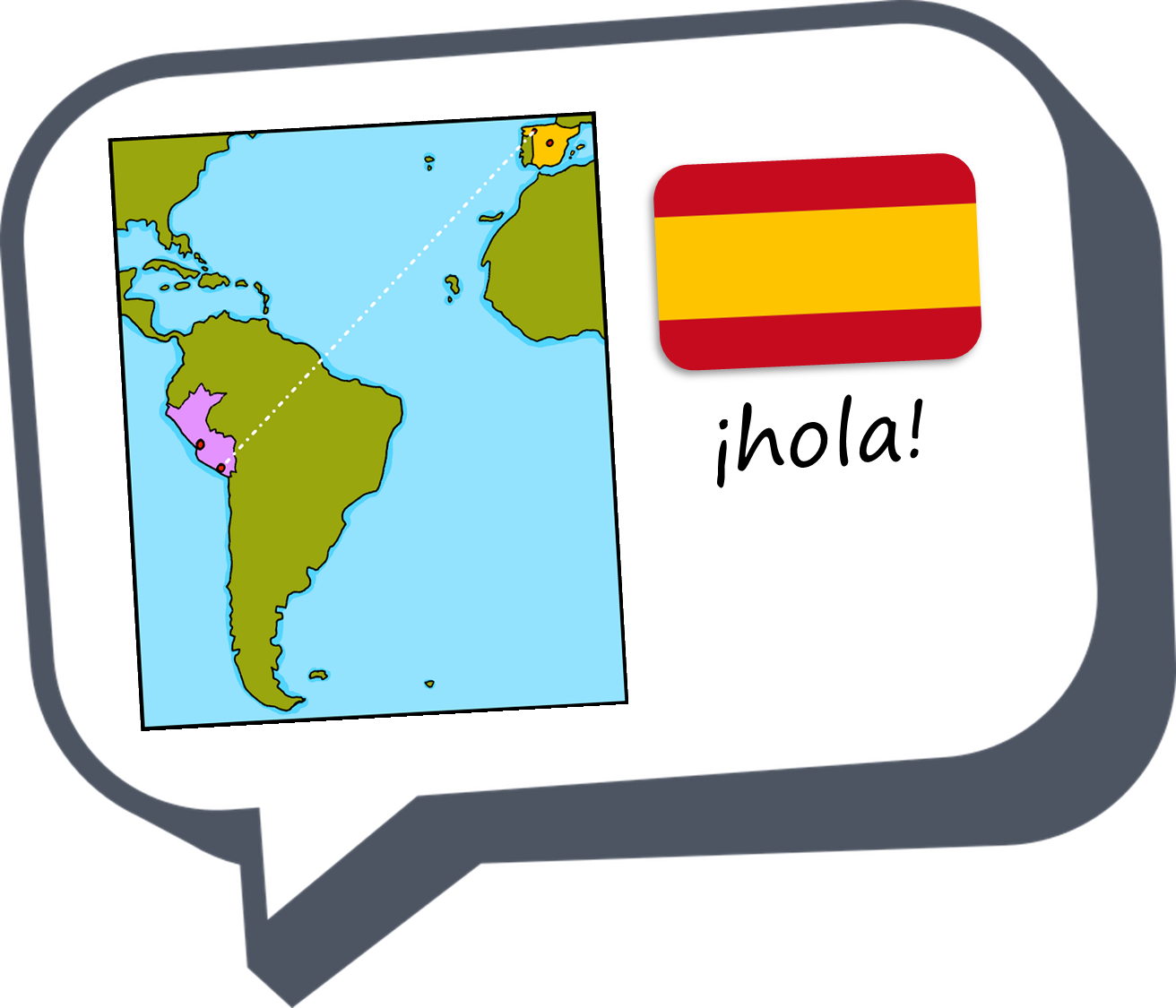 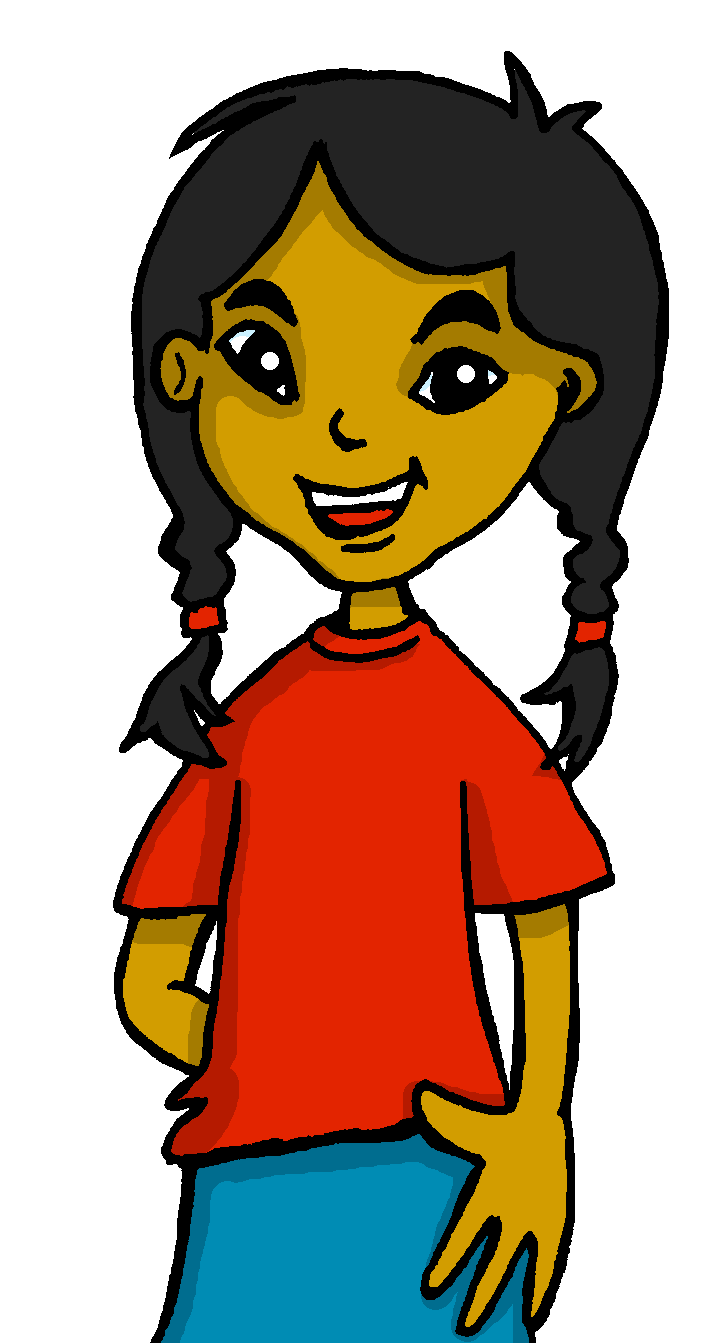 Describing me and others
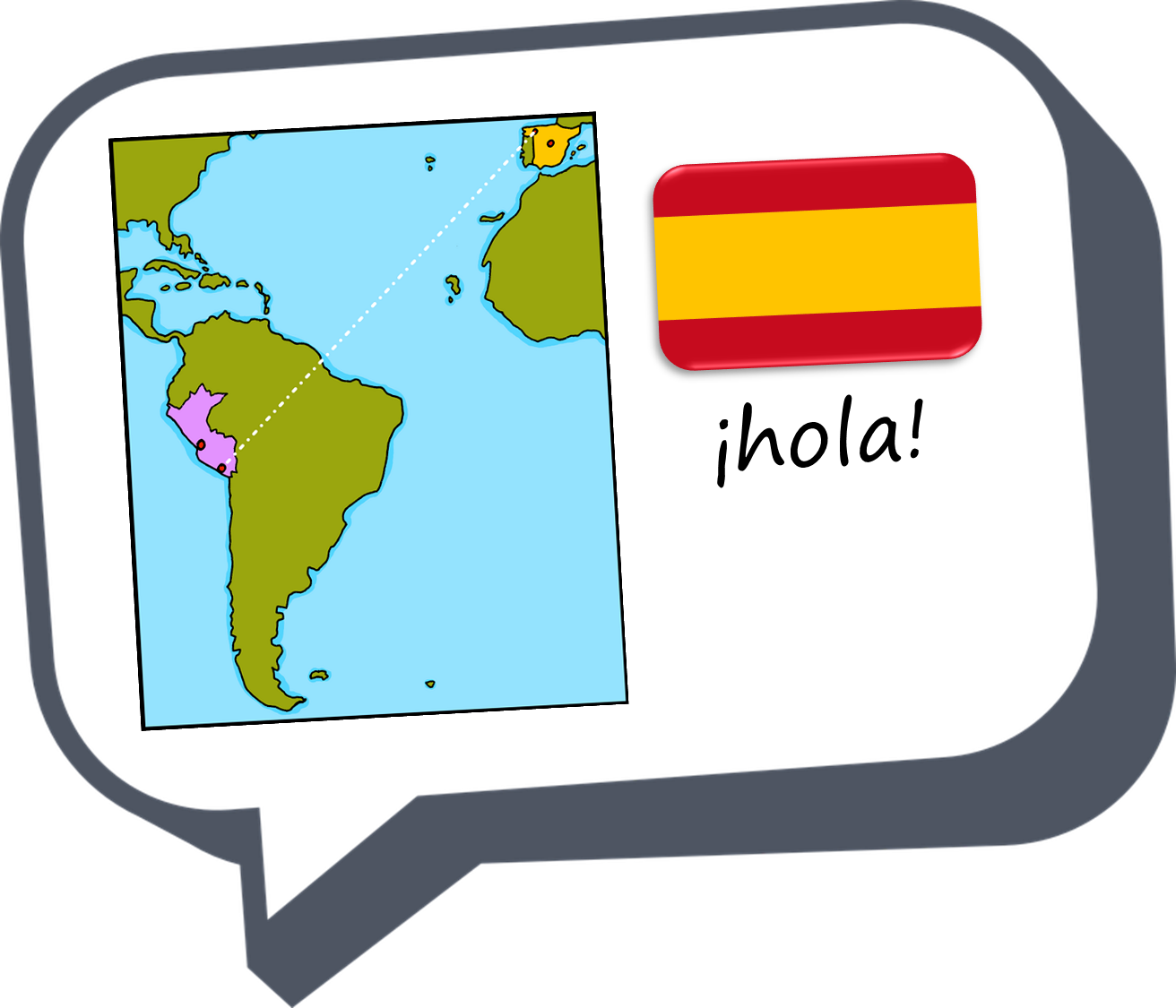 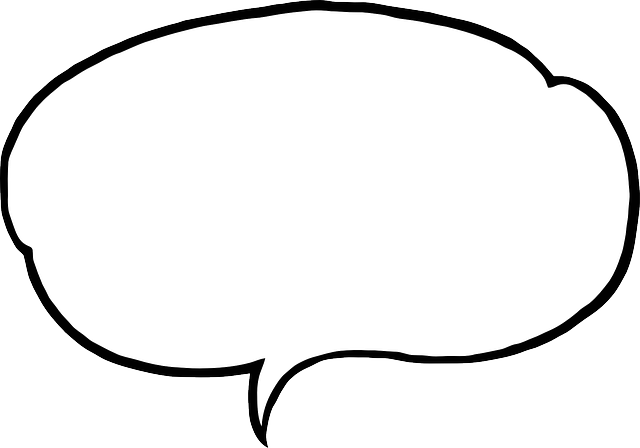 ¿Cómo somos?
today 
vs. 
in general
¿Cómo estamos?
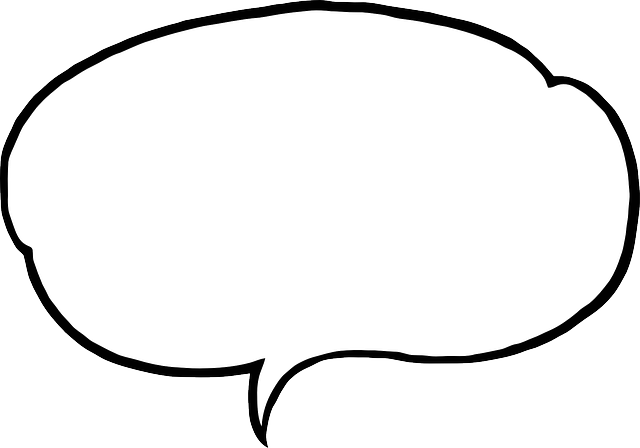 azul
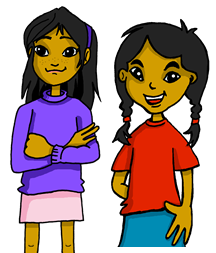 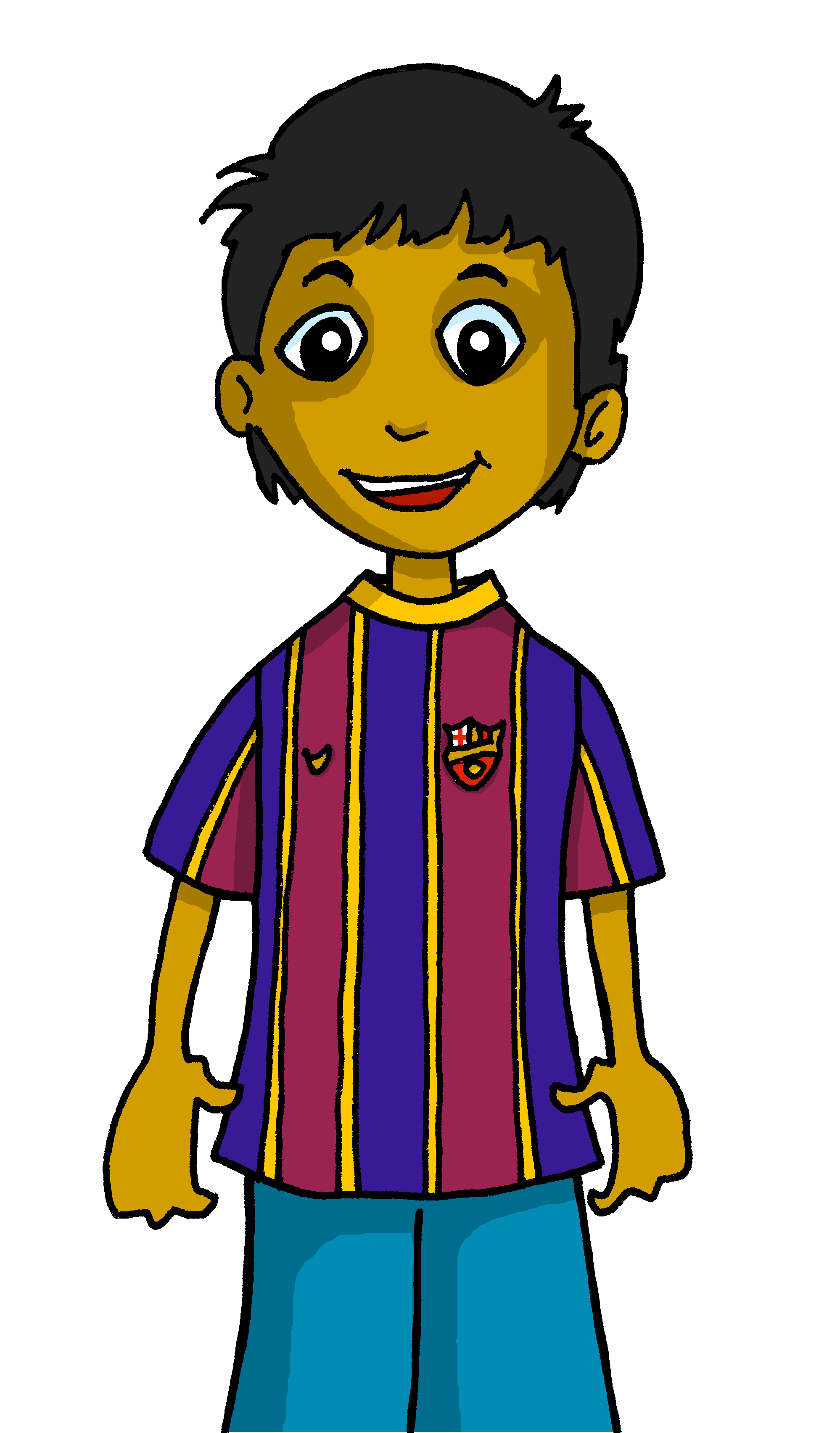 - To be [state and trait]: 
somos vs. estamos 
- SSC: consonant-vowel syllables
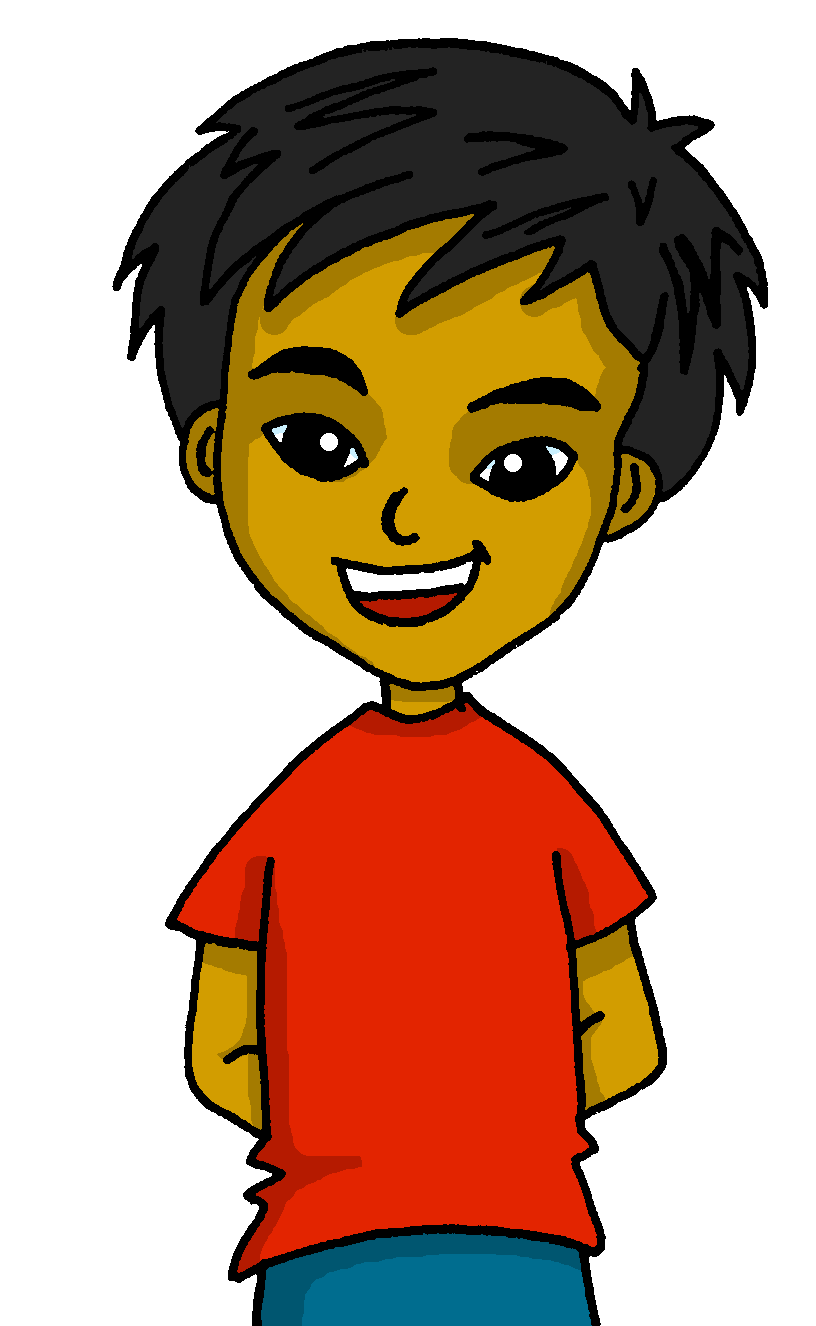 [Speaker Notes: Artwork by Steve Clarke. All additional pictures selected are available under a Creative Commons license, no attribution required.

The frequency rankings for words that occur in this PowerPoint which have been previously introduced in the resources are given in the SOW (excel document) and in the resources that first introduced and formally re-visited those words. 

For any other words that occur incidentally in this PowerPoint, frequency rankings will be provided in the notes field wherever possible.

Phonics:
Revisit SSC: casa [106] dos [64] universo [1603] elefante (5000) idea (247) Introduce syllabification: cho-co-la-te (3408) in-te-re-san-te (616)

Vocabulary (new words in bold): somos [ser, 7] estamos [estar, 21] activo [1278] cansado [1818] contento [1949] diferente [293] importante [171] independiente [1177] inteligente [2167] pero [30] 
Revisit 1: N/ARevisit 2: grupo [200] favorito [2630] mi [37] tu [53] muy [43] también [49] y [4] 

Frequency of unknown words:
compañero [551] grupo [200] lista [1189] mapa [2314] parque [1354] parte [92] planta [768] común [472] juntos [>5000]

Source: Davies, M. & Davies, K. (2018). A frequency dictionary of Spanish: Core vocabulary for learners (2nd ed.). Routledge: London]
[o]
dos
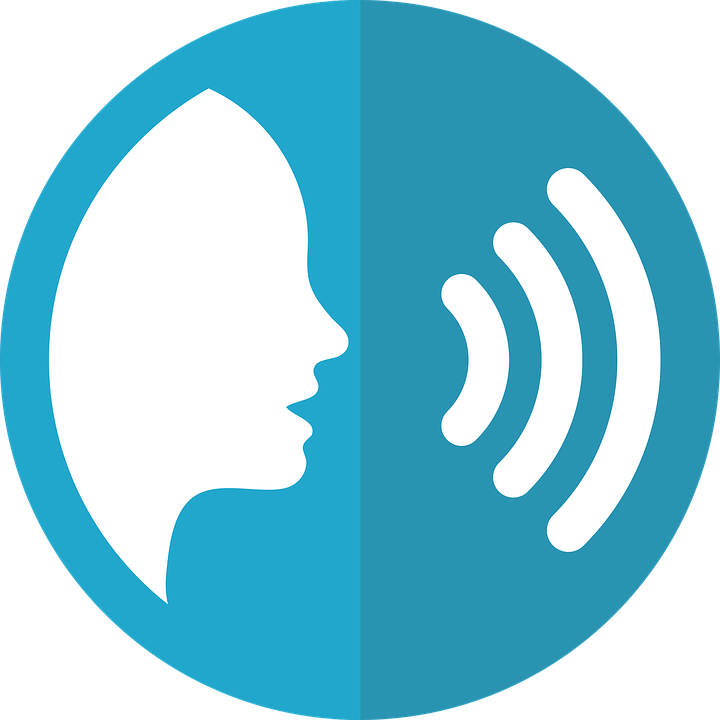 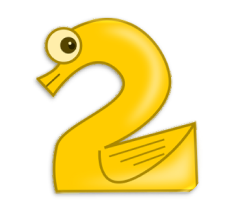 pronunciar
[a]
casa
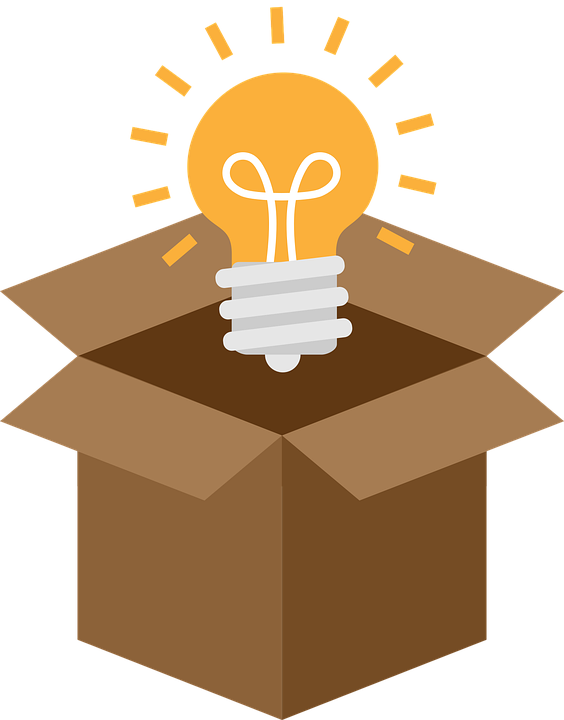 [u]
universo
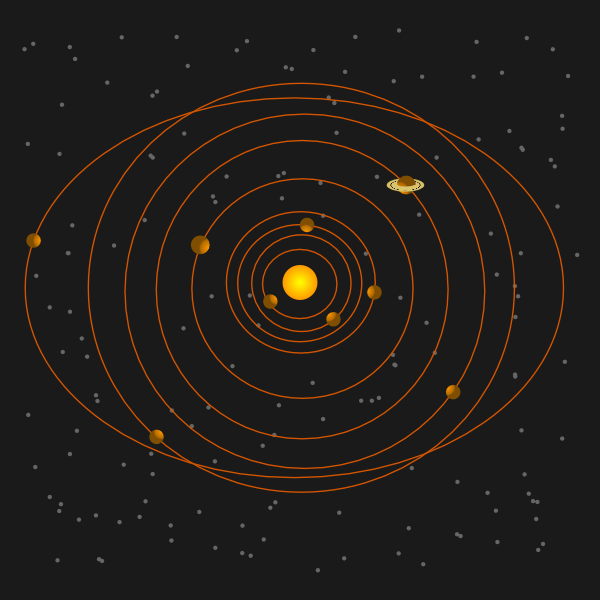 [e]
elefante
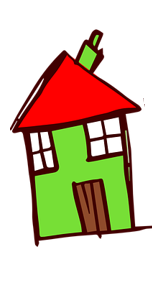 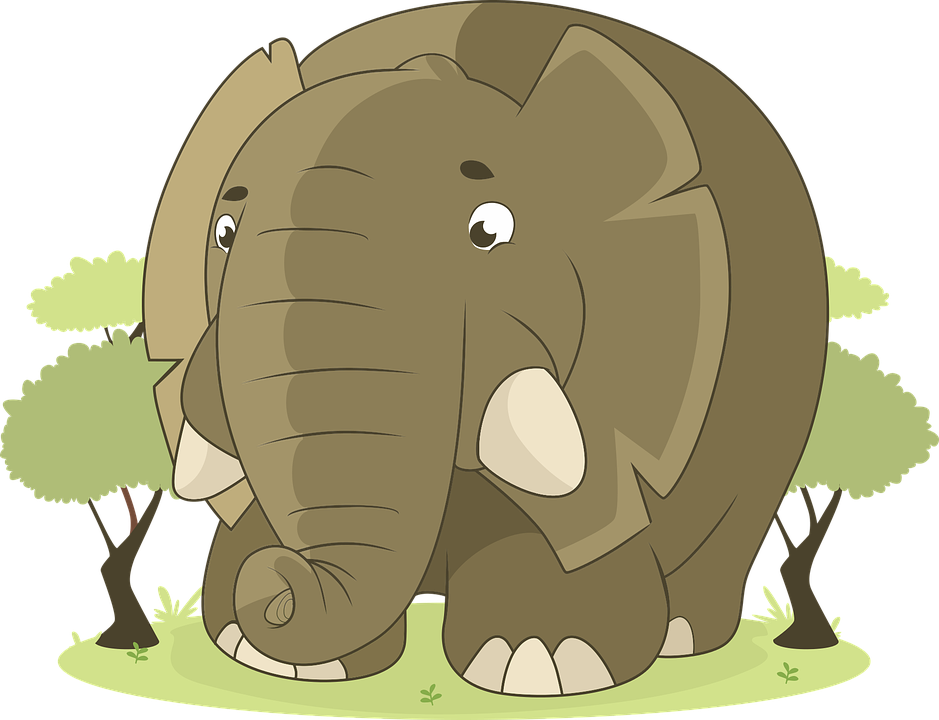 [i]
idea
[Speaker Notes: Timing: 2 minutes

Aim: To practise SSC [a] [o] [u] [e] [i]

Procedure:
Click to trigger [o] and get pupils to repeat – this is also a great opportunity to check whether they remember the source word.
Click to trigger the word [dos] and source word and get pupils to repeat (elicit gesture if used).
Repeat the process with [a] [u] [e] [i]
Once all the source words are on display, click to trigger first picture [universo] – ask pupils to pronounce the word that matches the picture. 
Repeat 4 more times to go through all the source words.

For further practice, pupils work in pairs. One pupil uses a gesture, the partners elicits the source word.]
Syllables
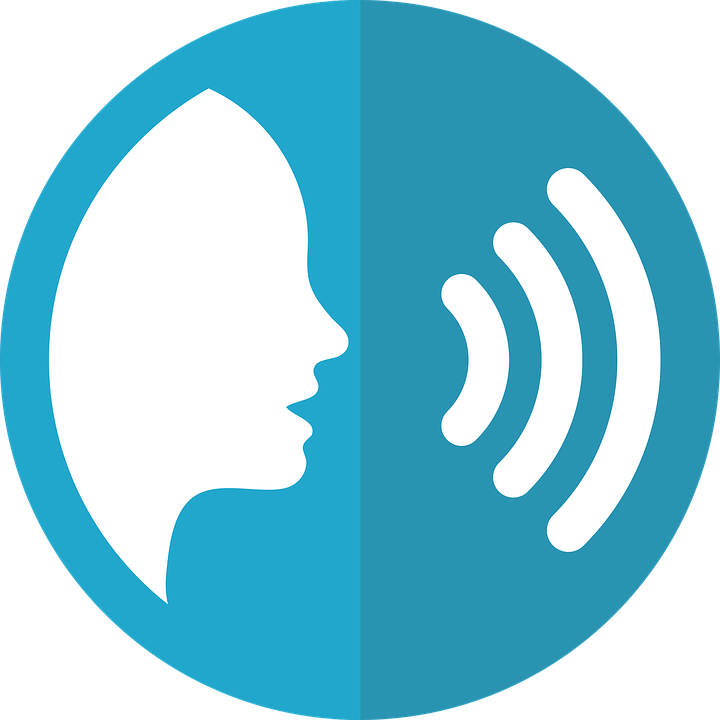 pronunciar
In Spanish, syllables often come in consonant-vowel pairs.
Each syllable in a word is pronounced fully.
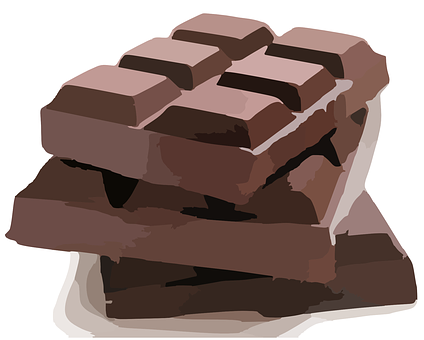 Escucha:
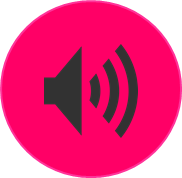 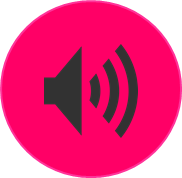 inglés
español
cho-co-lateThree syllables when you speak slowly.
Two syllables (‘choc–late’) normally!
cho-co-la-te
Four clear, separate syllables
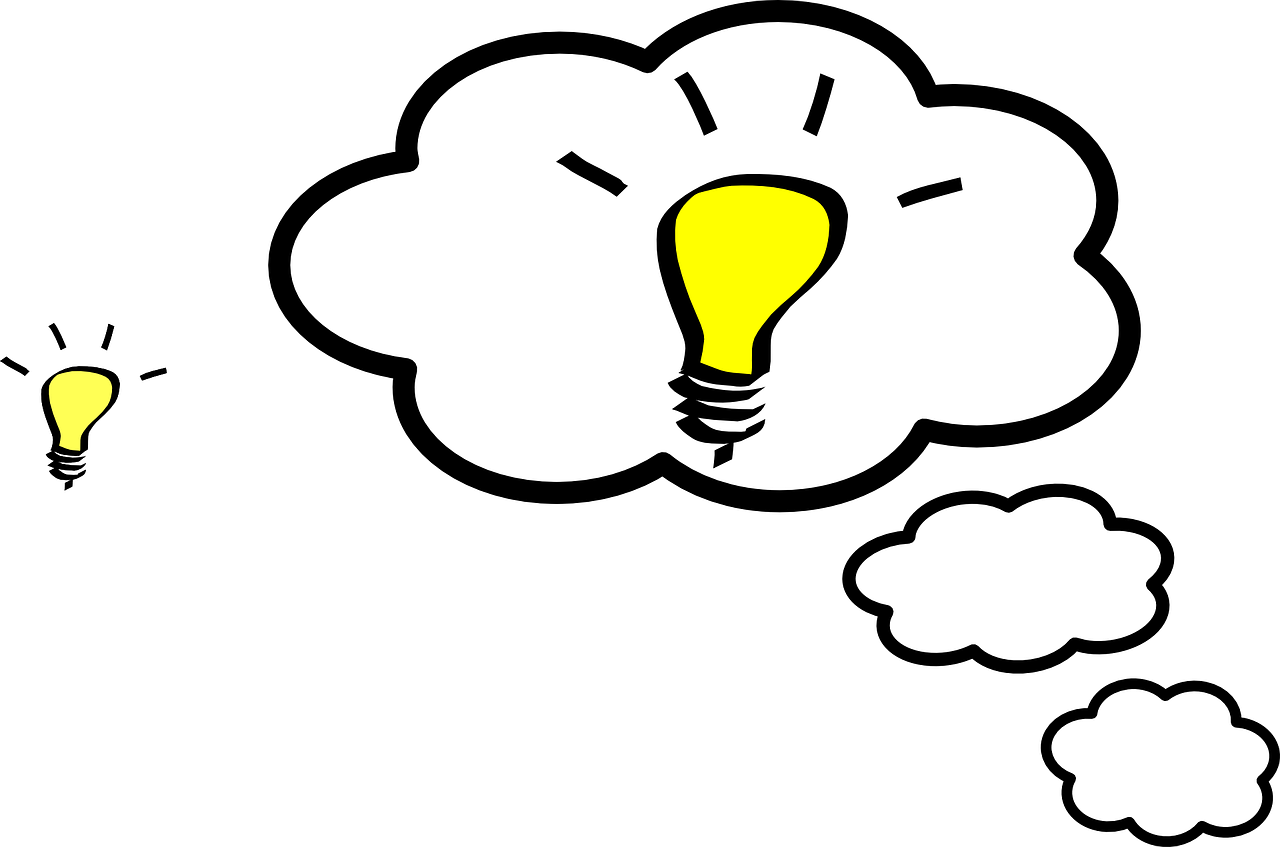 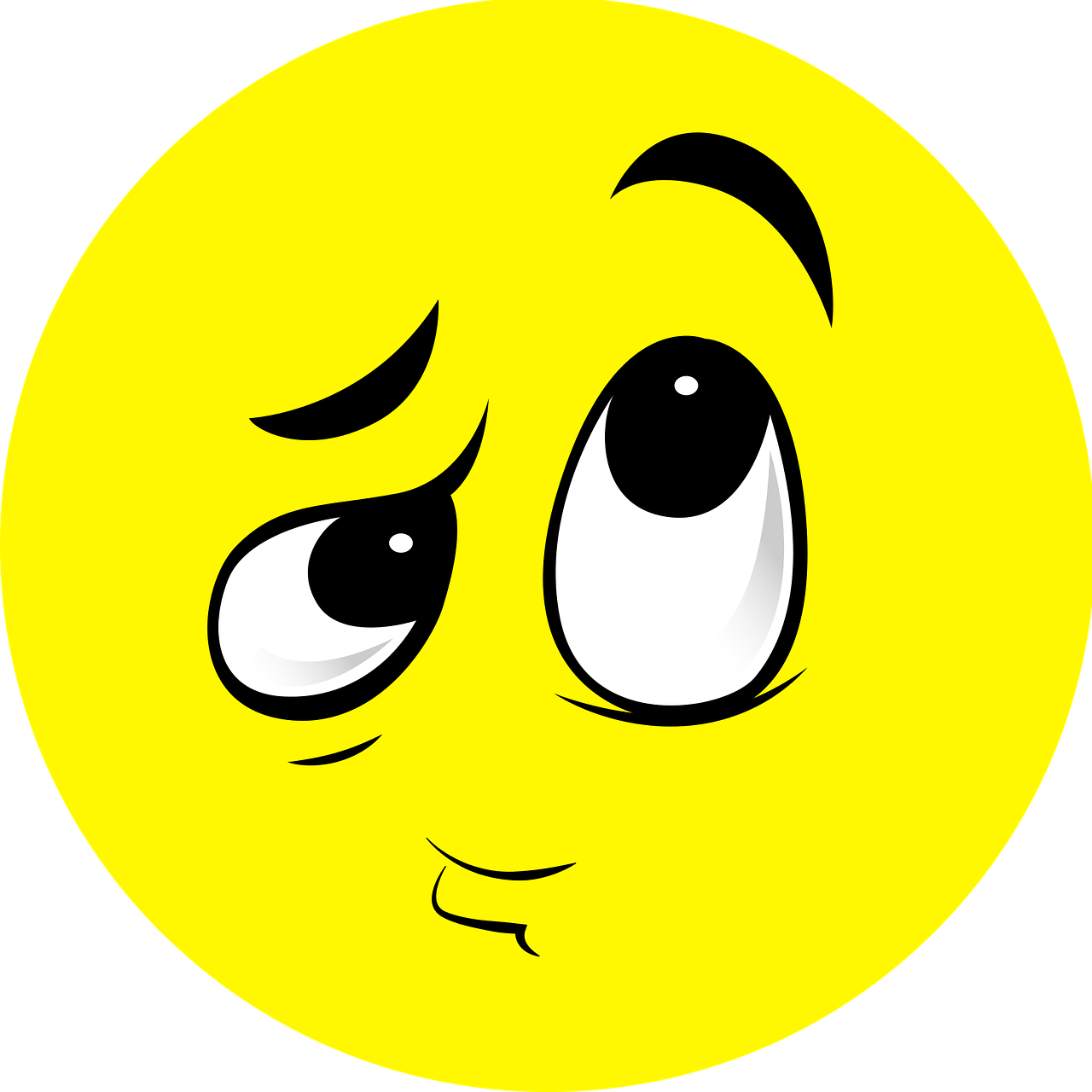 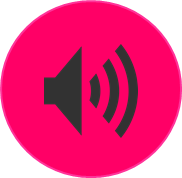 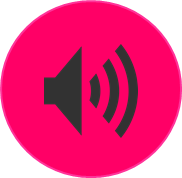 in – te – res – tingFour clear, separate syllablesThree syllables (‘in-tres-ting’) normally!
in – te – re – san – teFive clear, separate syllables
[Speaker Notes: Timing: 2 minutes

Aim: to introduce Spanish syllabification and compare it with English ahead of the practice activity that follows.

Procedure: 
Click through the animations to present the new information.
After escucha, click on volume buttons for español and inglés –this will allow pupils to hear the difference between Spanish and English.
Encourage pupils to practise saying the four words aloud to compare them. 

For further practice, bring back dos, casa, universo and elefante and count the syllables together.

Dos – 1
Ca – sa – 2I-de-a - 3
U –ni-ver-so – 4
E-le-fan-te - 4]
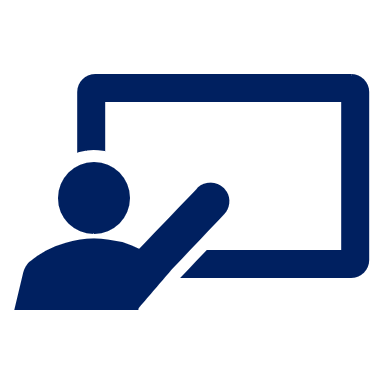 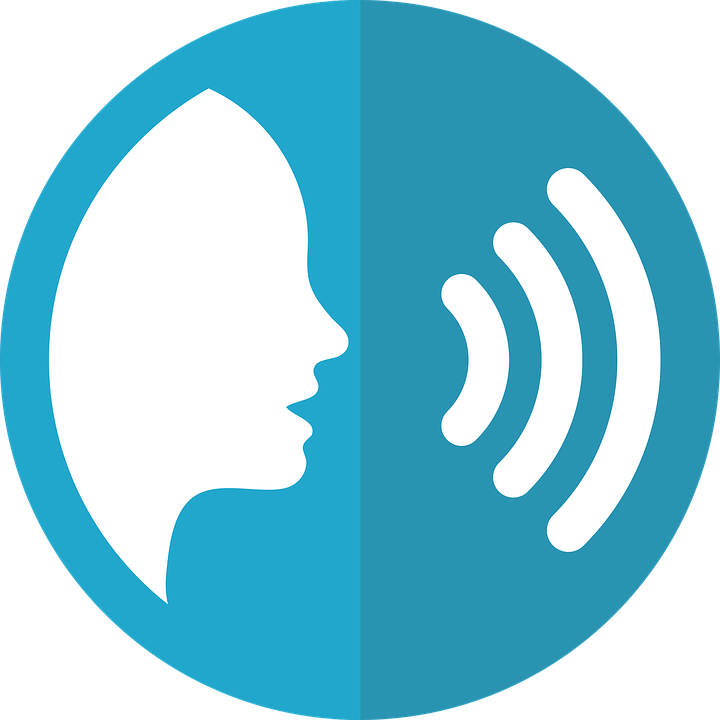 Busca seis palabras (de dos sílabas) en español.
Pronuncia las palabras con tu compañero/a*.
pronunciar
pronunciar
1 minuto
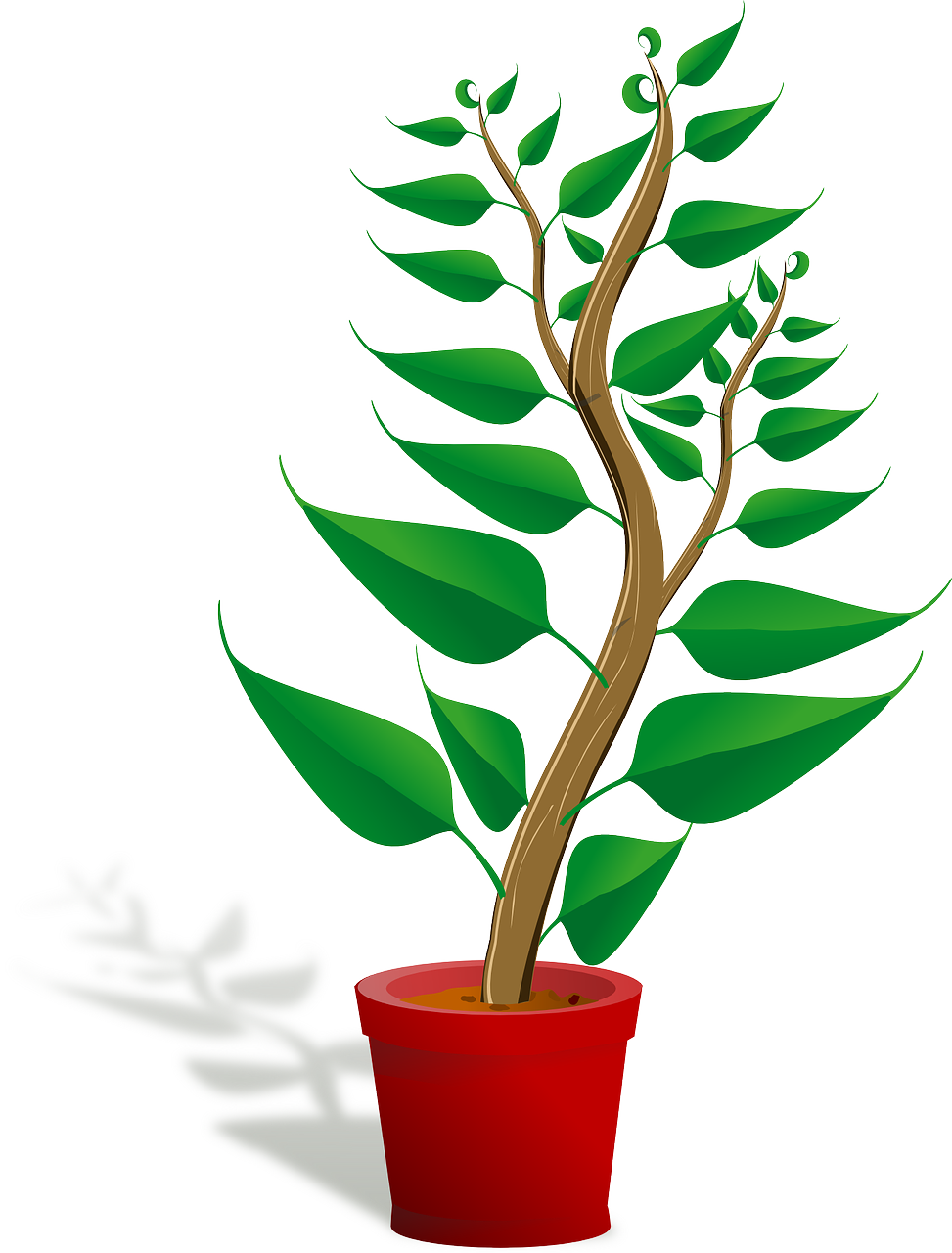 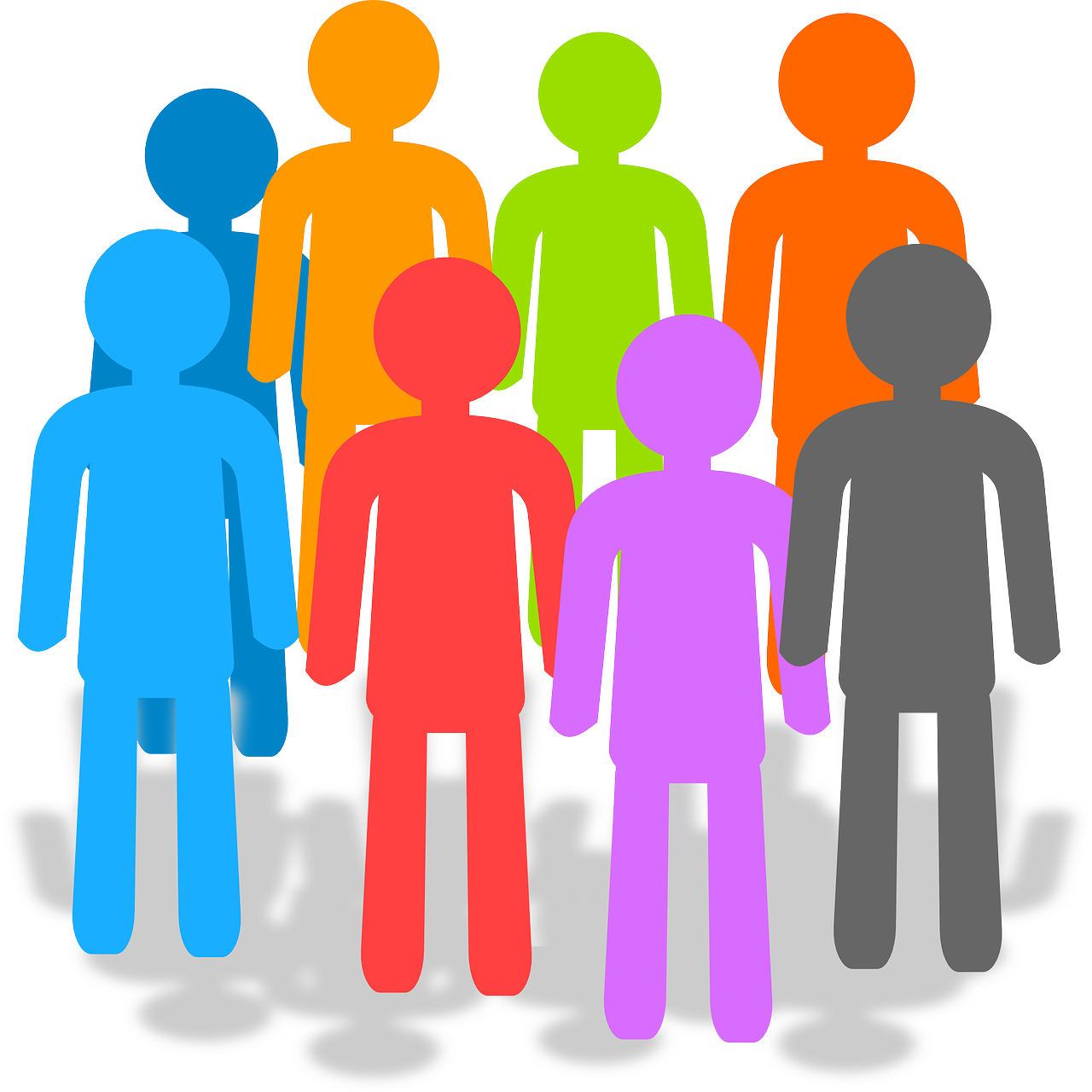 1
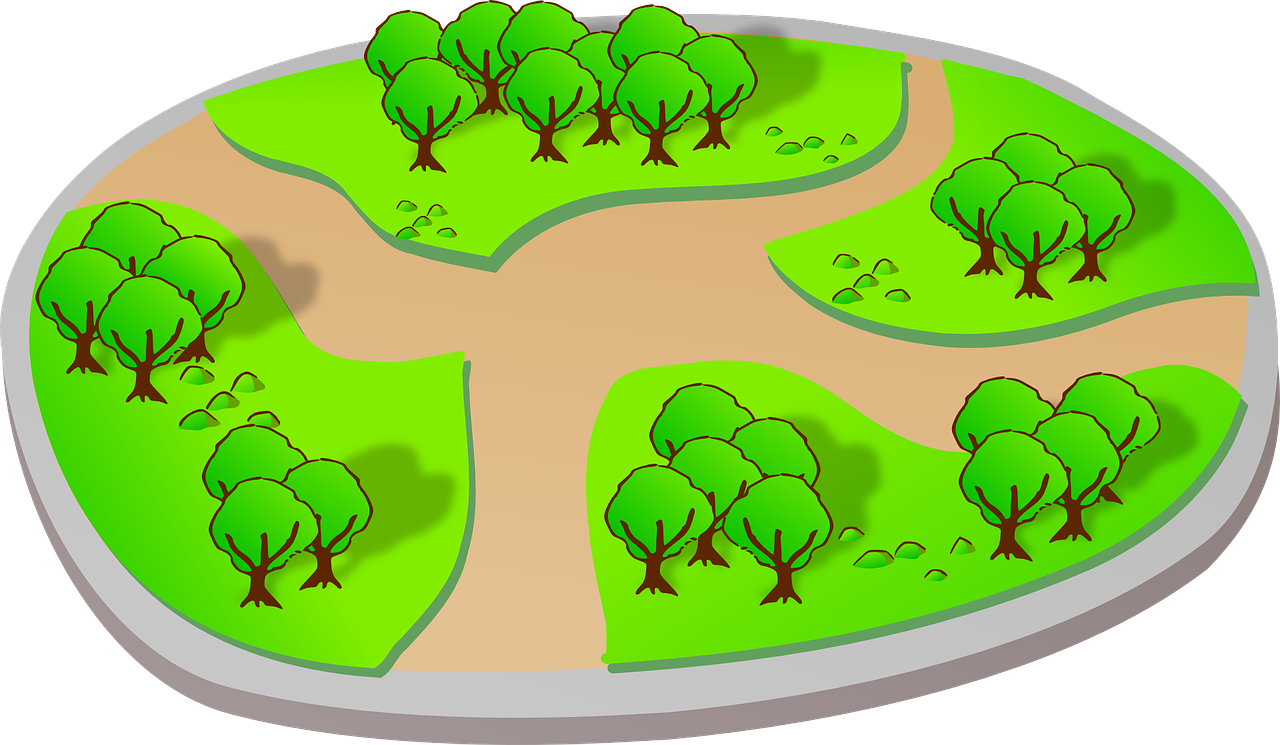 5
3
INICIO
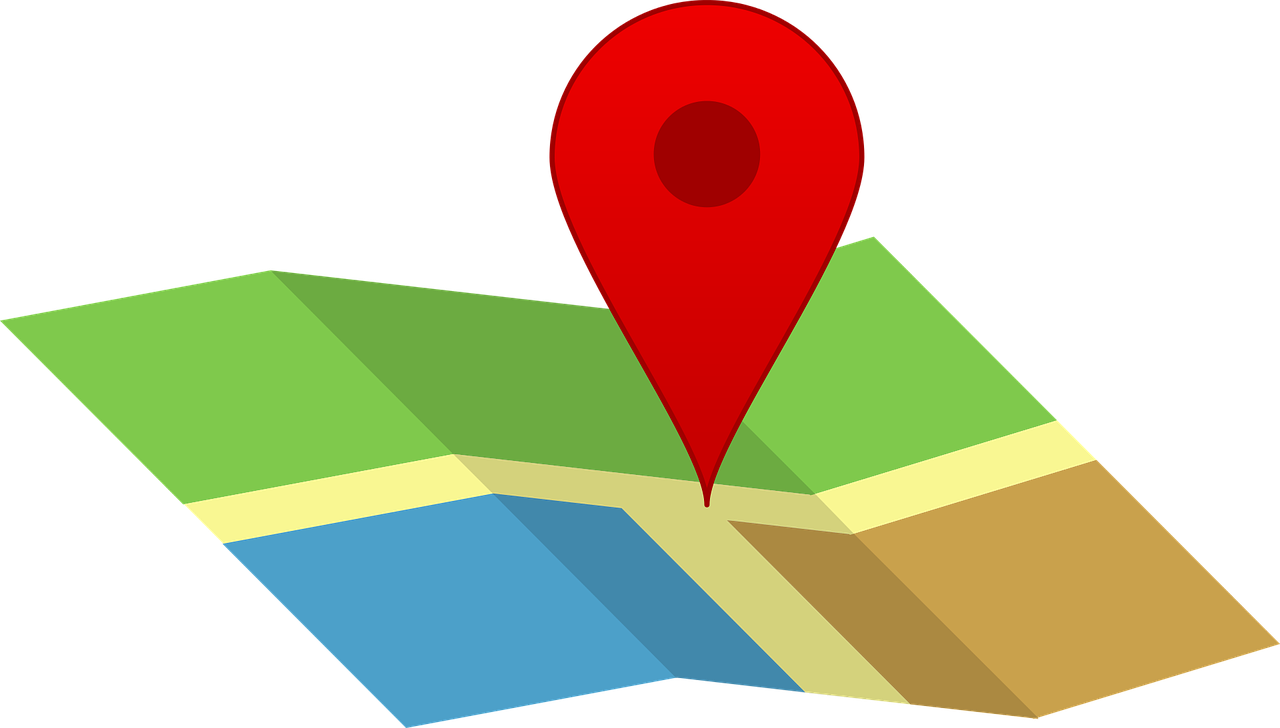 2
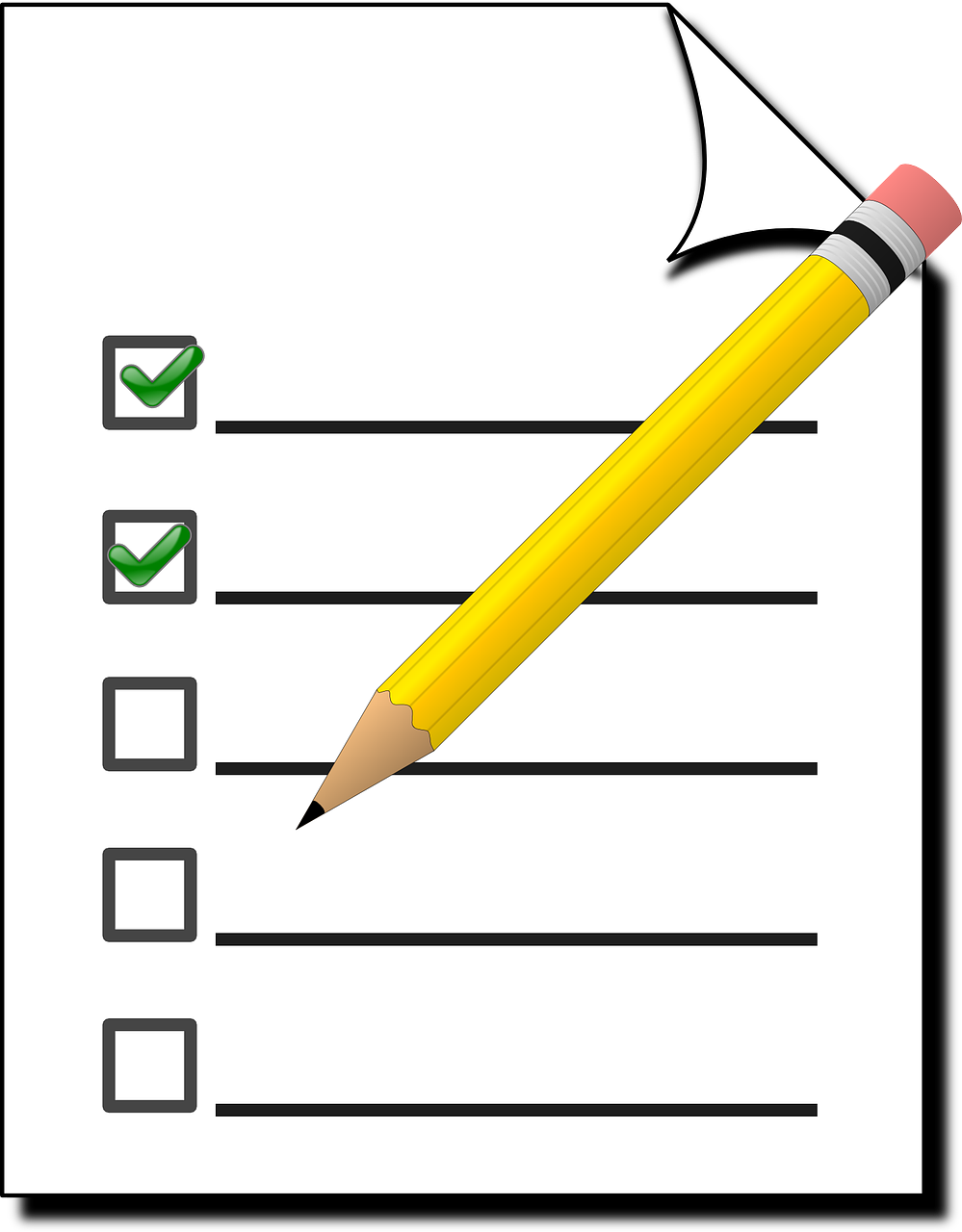 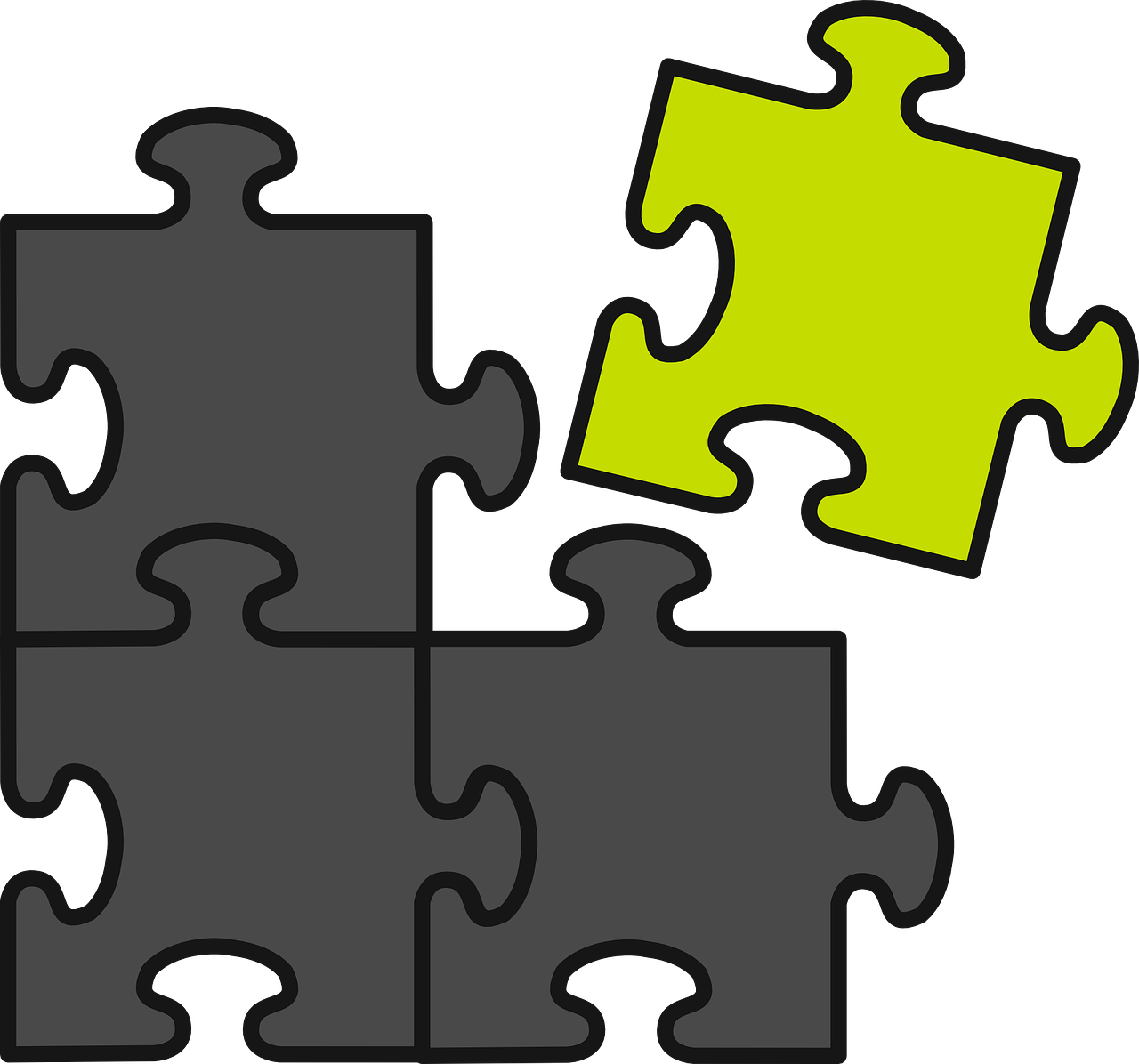 6
4
compañero = partner
[Speaker Notes: Timing: 5 minutes

Aim: to practise finding and pronouncing unknown two syllable Spanish words, which are near cognates with one syllable English words.

Procedure: 
Explain the task; pupils work in pairs to find and pronounce all six two syllable Spanish words within one minute.
Click to start the timer.
When time has elapsed, elicit words from pupils.
Click to reveal the written forms.
Click on each number to hear each of the words said by a native speaker.

Transcript:1. parque2. mapa3. planta4. lista5. grupo6. parte


Frequency of unknown words:
compañero [551] parque [1354] mapa [2314] planta [768] lista [1189] grupo [200] parte [92]
Source: Davies, M. & Davies, K. (2018). A frequency dictionary of Spanish: Core vocabulary for learners (2nd ed.). Routledge: London]
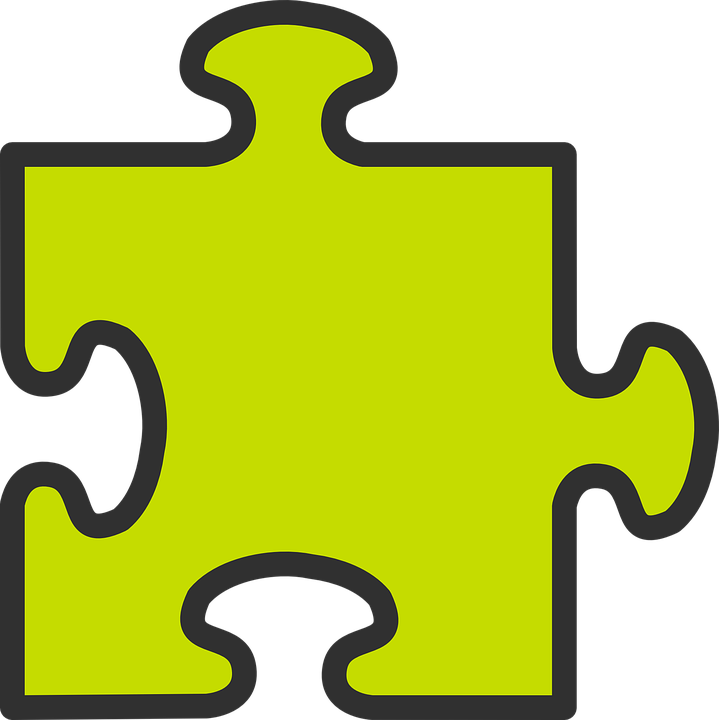 somos | estamos
1st person plural [we are]
In Spanish there are two verbs for ‘to be, being’:
ser
estar
We use estar to describe _________________________ and __________.
We use ser to describe
____________________
permanent traits.
temporary states / moods
location
To say ‘we are’ for a permanent trait, use ‘_________’.
To say ‘we are’ for location or a temporary state, use ‘_________’.
estamos
somos
[Speaker Notes: Timing: 2 minutes 

Aim: to learn the 1st person plural of  to be for estar (for mood / temporary state) and ser (permanent traits) building on their understanding of the different uses of ser and estar.

Procedure:
Read the grammar explanation on the two verbs for ‘to be’ and elicit the answers from pupils. This will give you an idea of how confident they are with this.
Click to bring up the definition for “ser” and elicit the right answer from pupils.
Click to bring up the statement for “estar” and elicit the different uses from pupils.
Click to introduce “estamos” and “somos”.]
somos | estamos
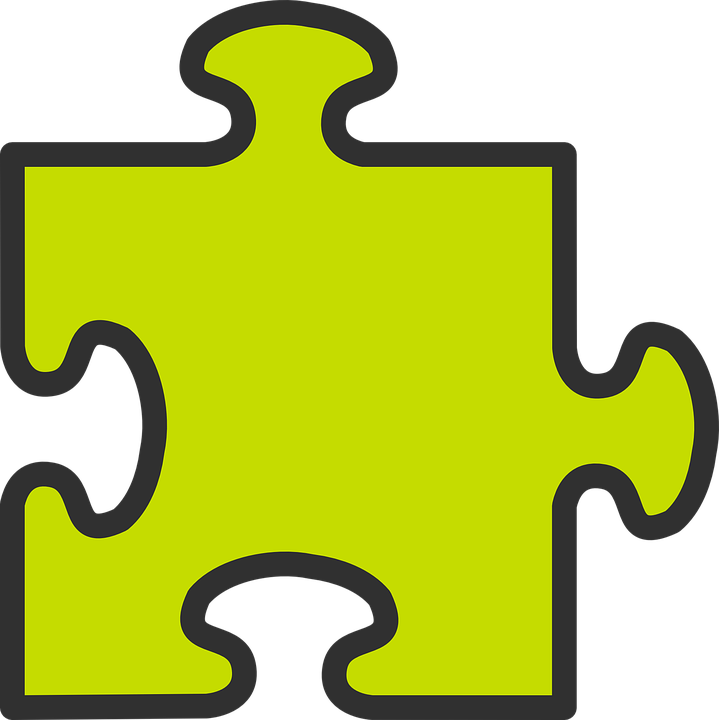 1st person plural [we are]
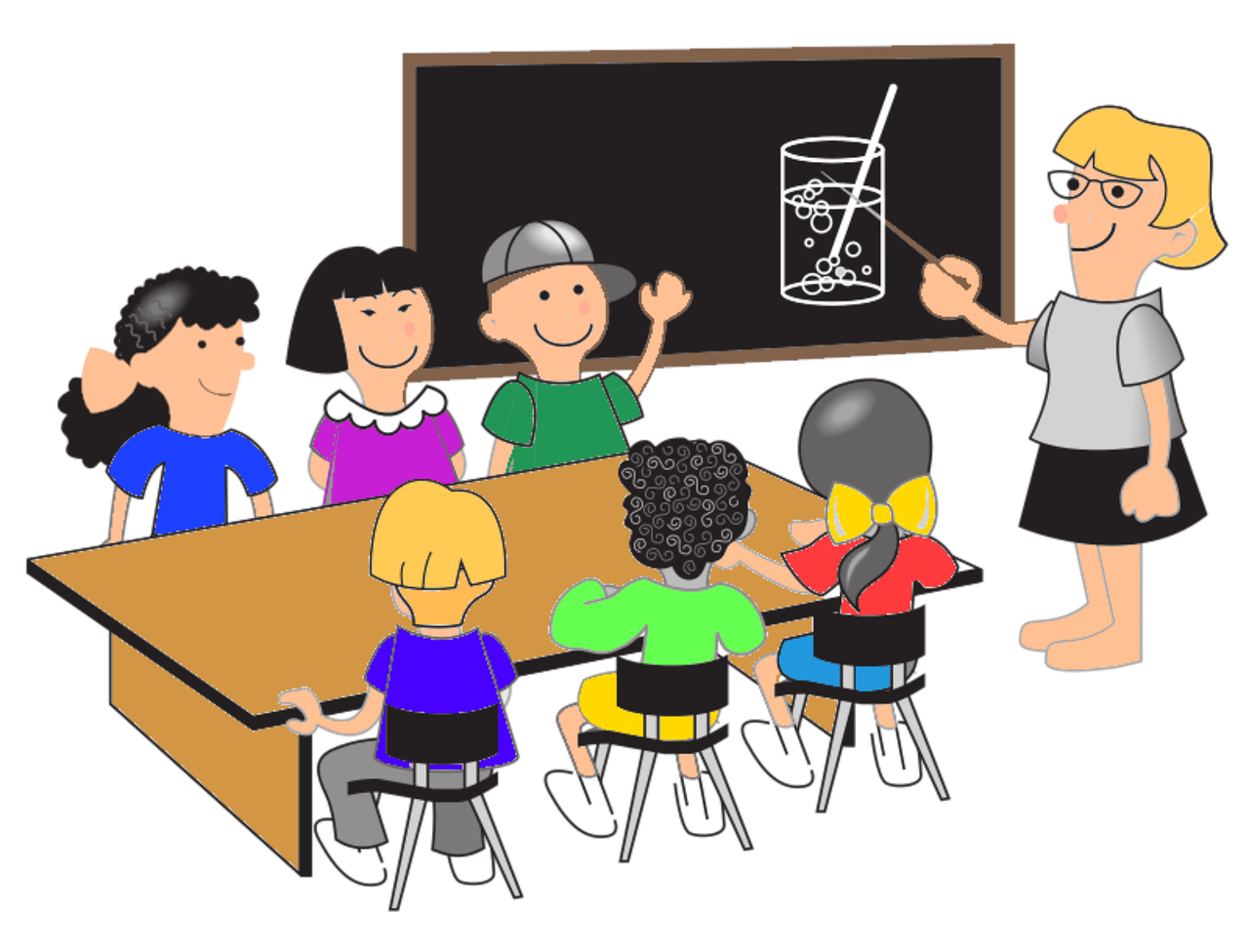 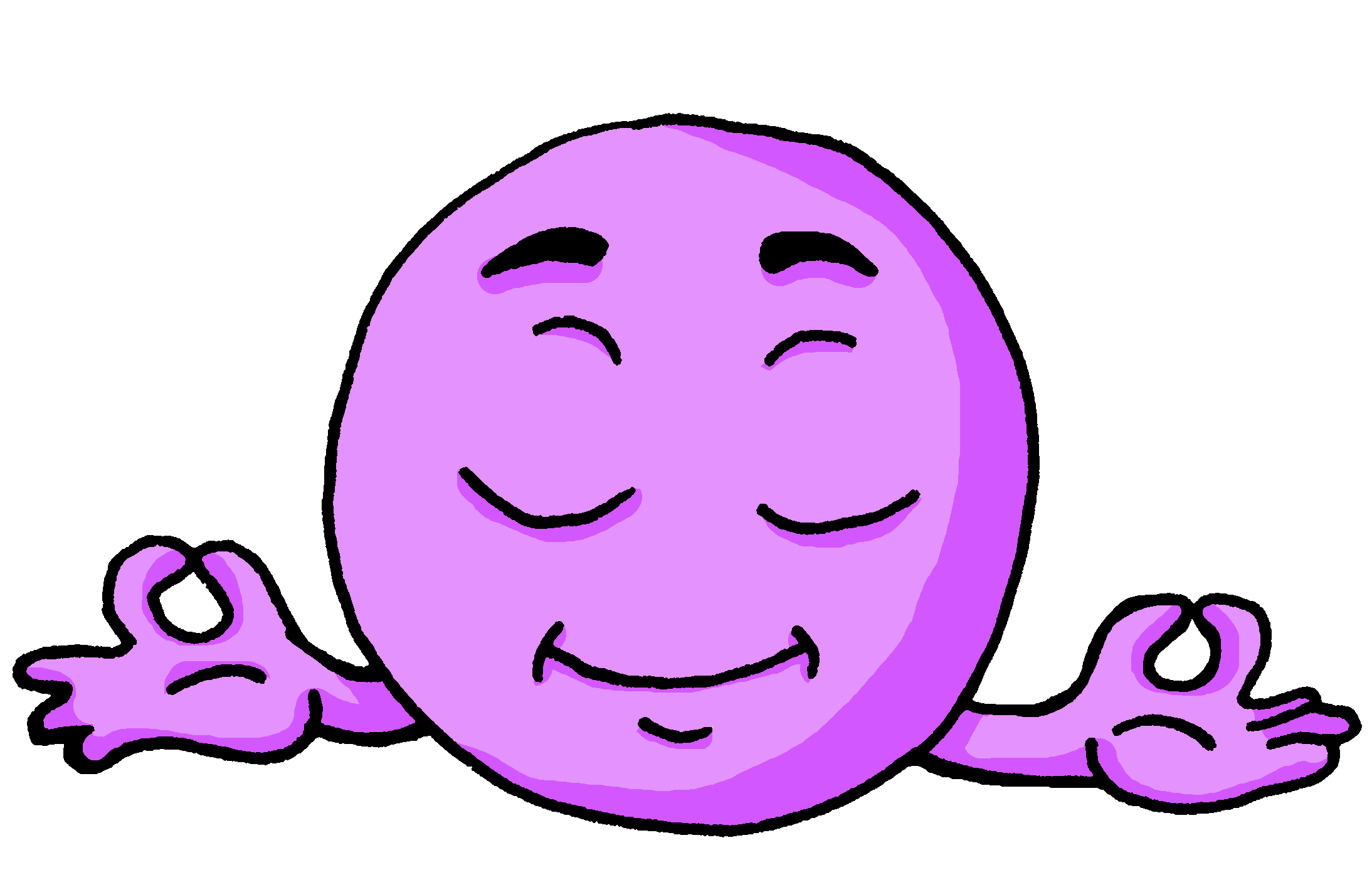 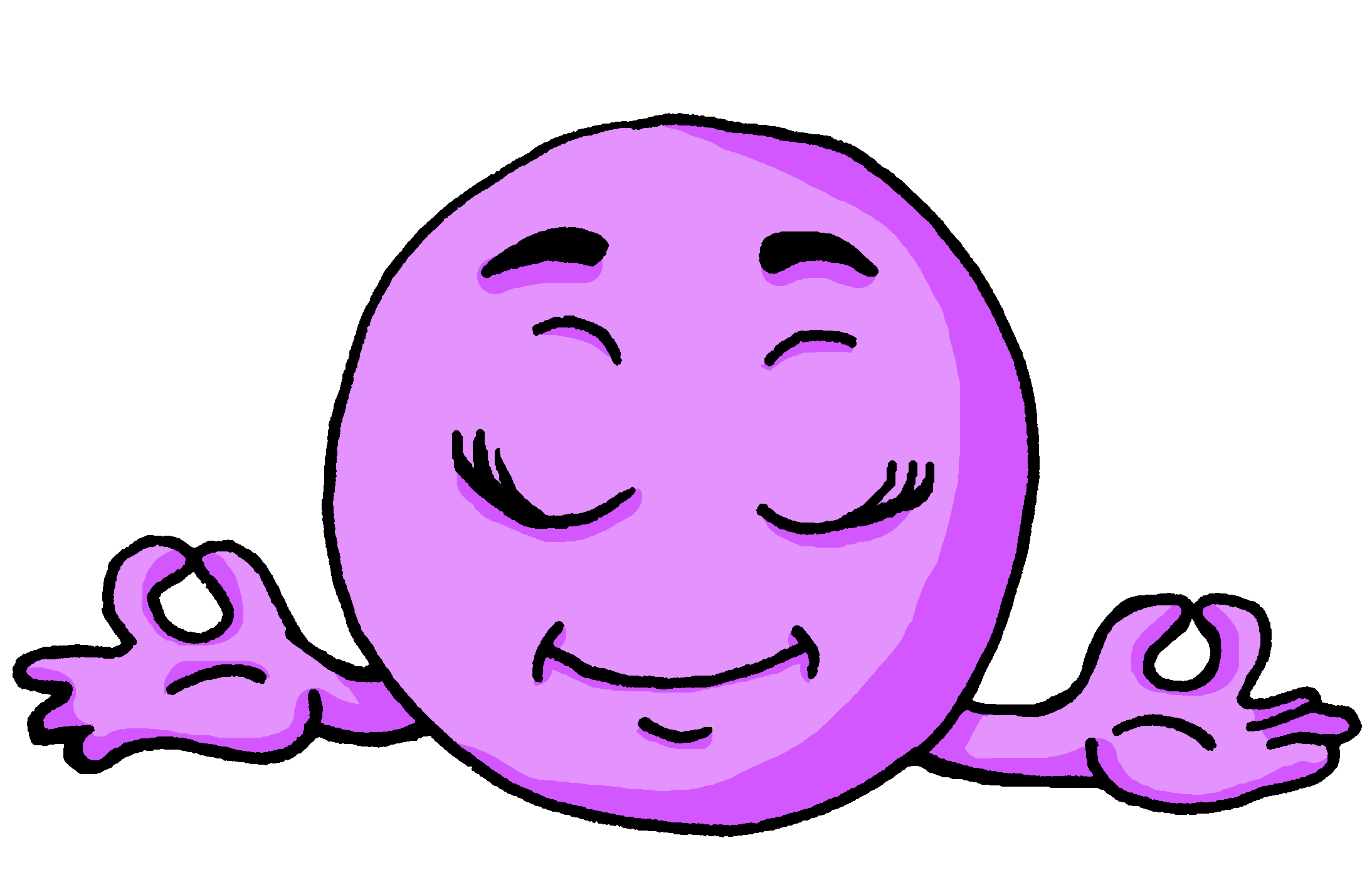 Compare:
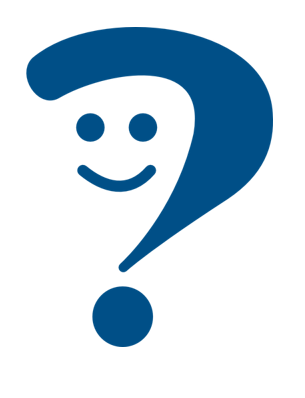 Somos tranquilos.
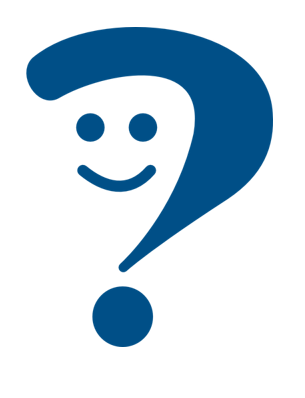 Estamos en clase.
We are calm.
We are in class.
permanent trait
location
💡 We are calm in general.
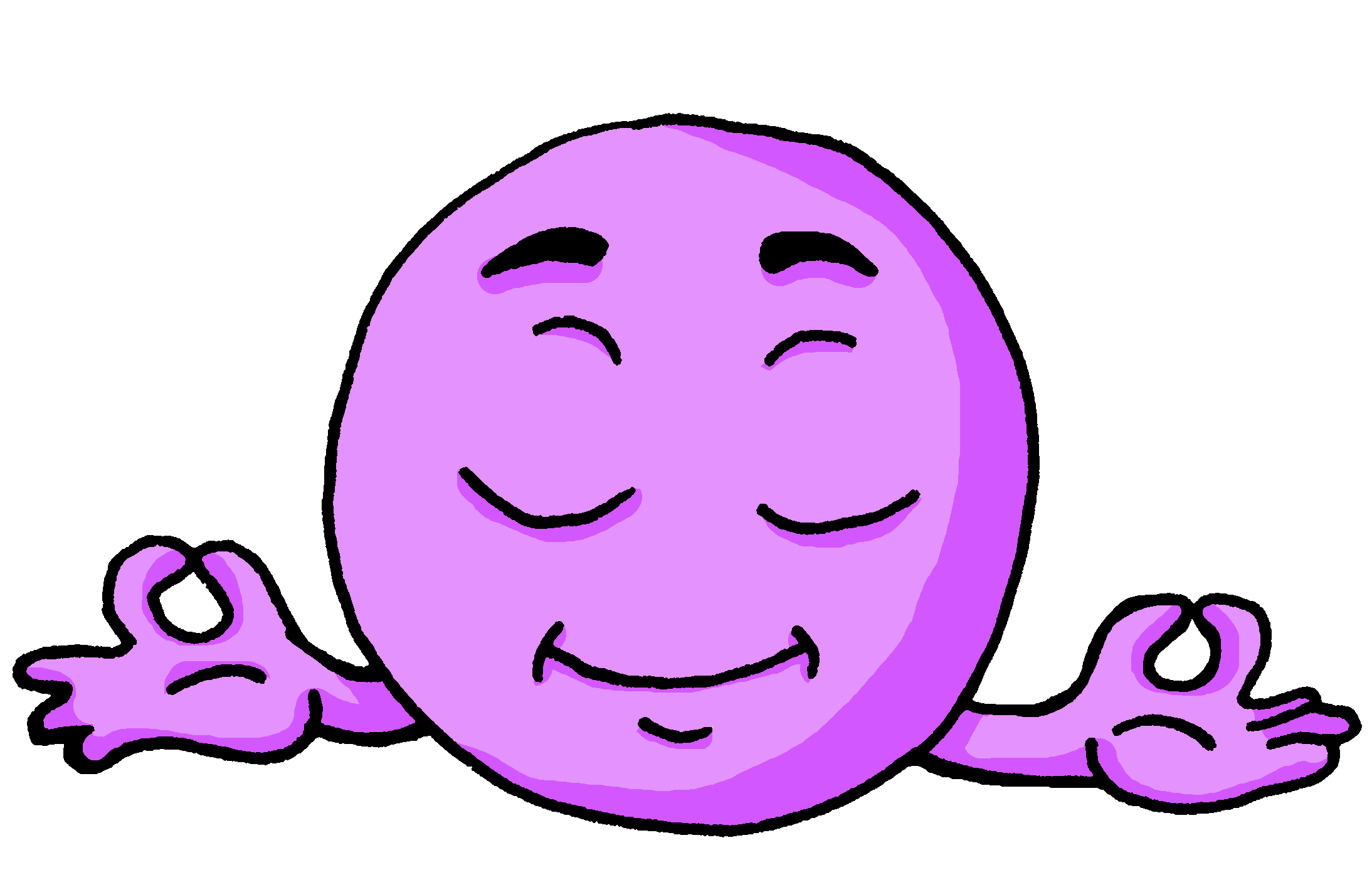 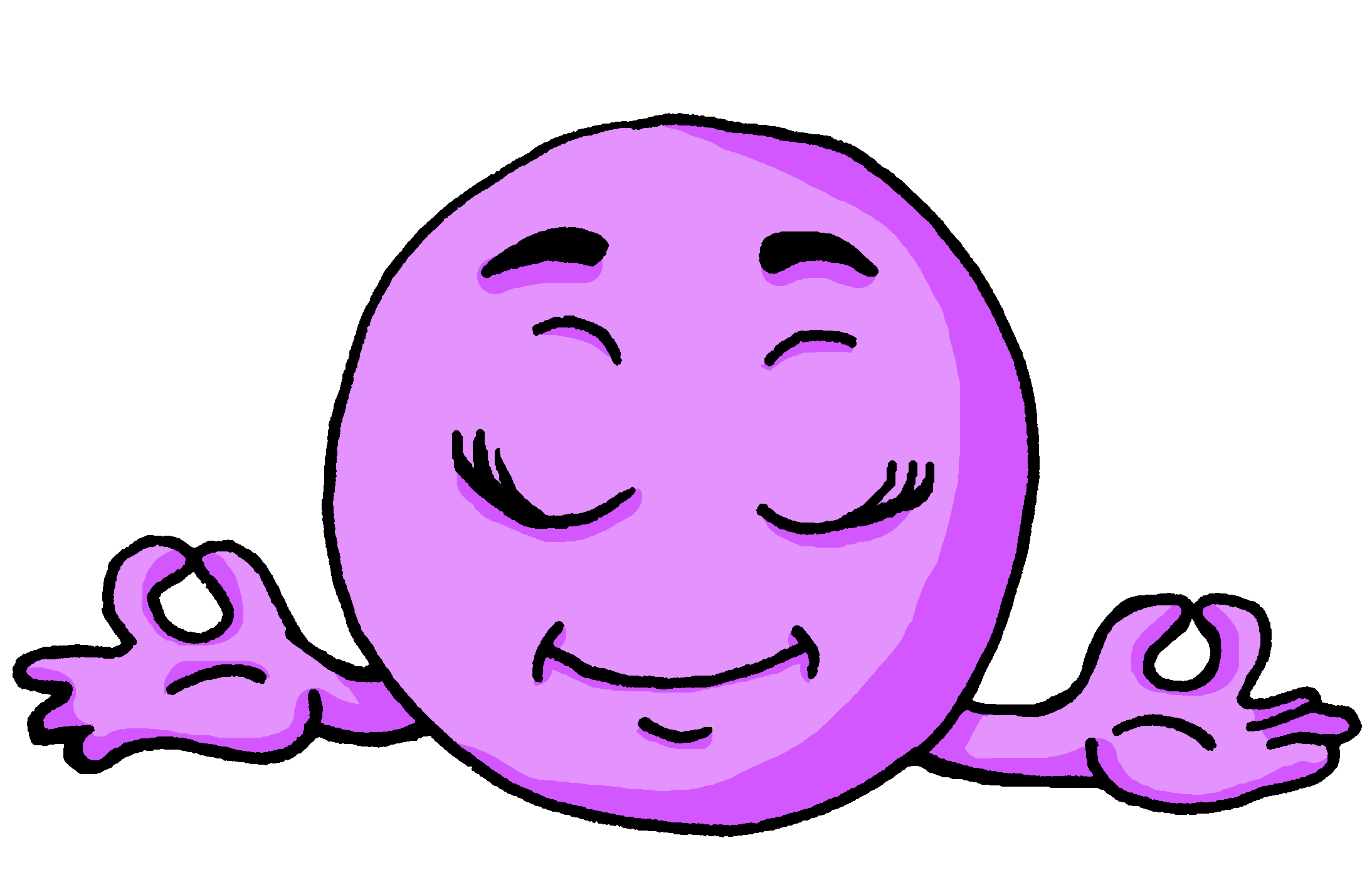 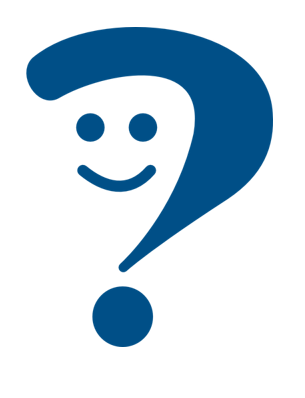 Estamos tranquilos hoy.
We are calm today.
💡 It’s not our natural state; we’re feeling calm today!
temporary state / mood
[Speaker Notes: Timing: 1 minute
Aim: to present examples of estamos and somos in short sentences.Procedure: 
Click to present the examples.
Elicit the English meaning (and correct use) from pupils.]
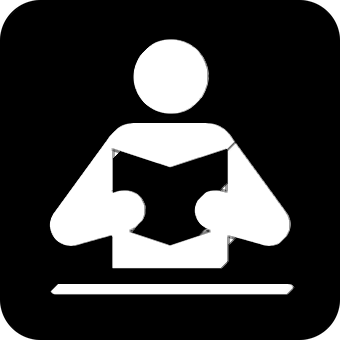 Sofía is writing in her diary about her friends and what she has in common with them.
leer
¡Ay ay ay! She’s spilled hot chocolate on it! Is it “somos” or “estamos”?
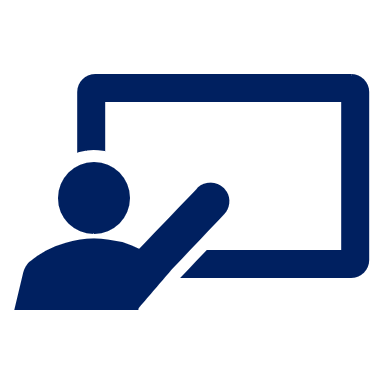 Lee. ¿Qué tienen en común*?
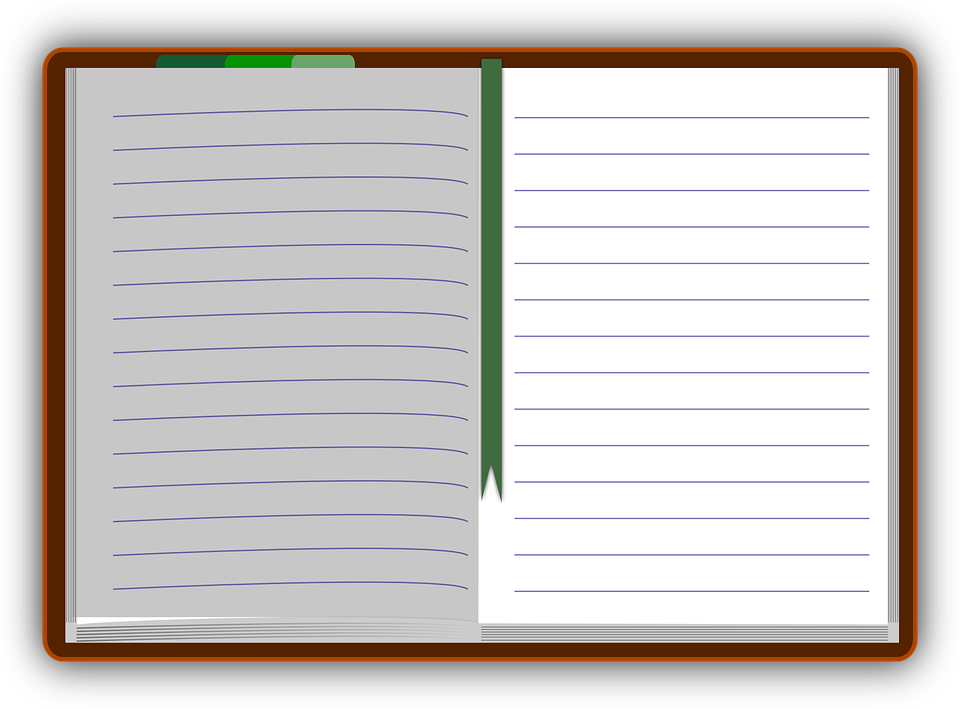 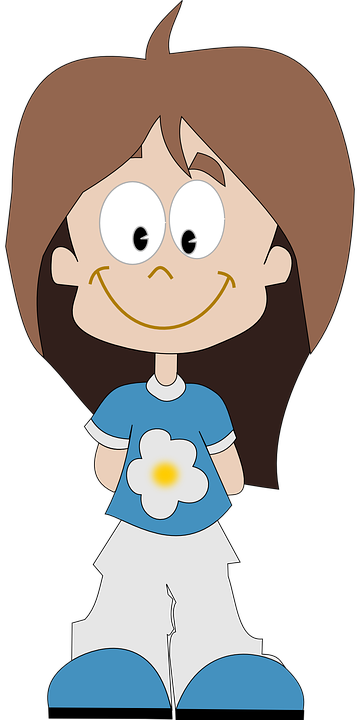 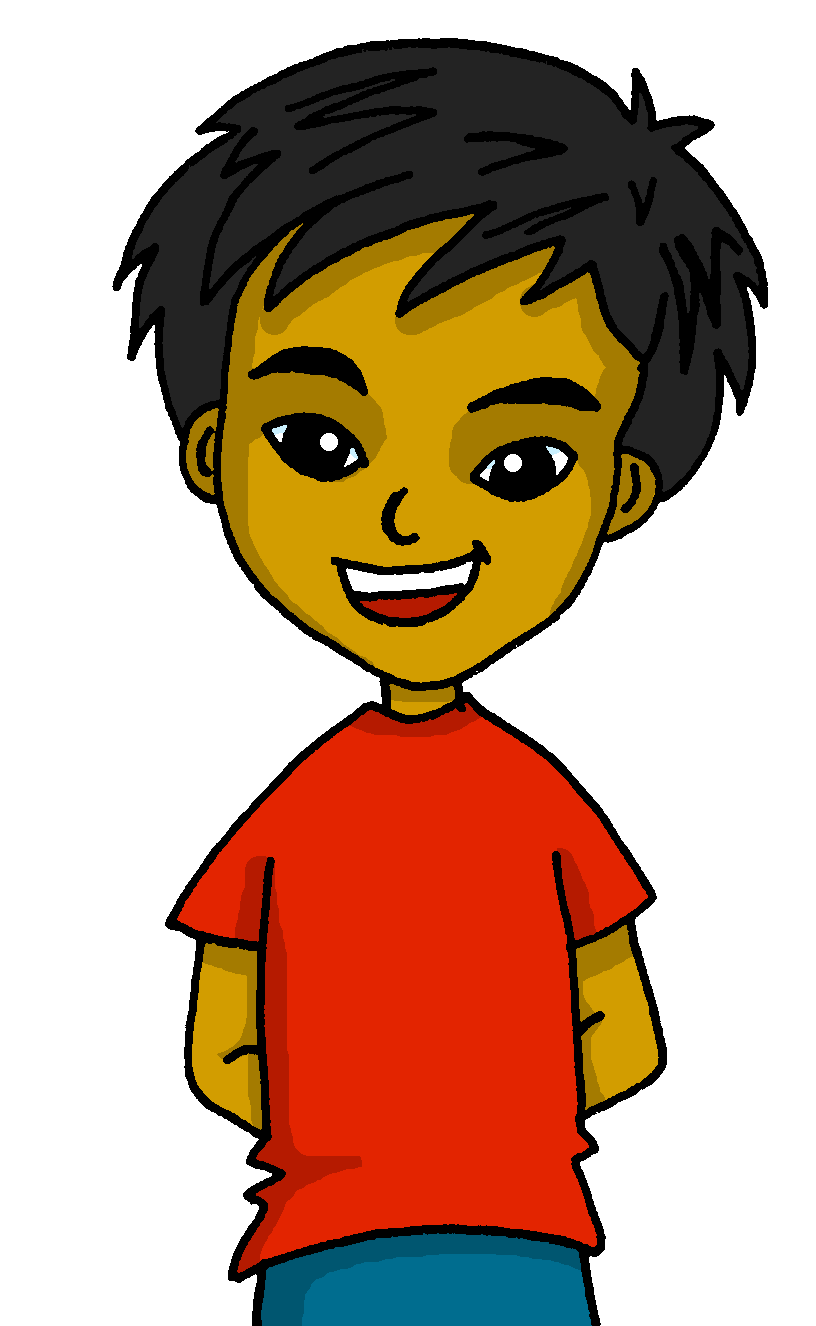 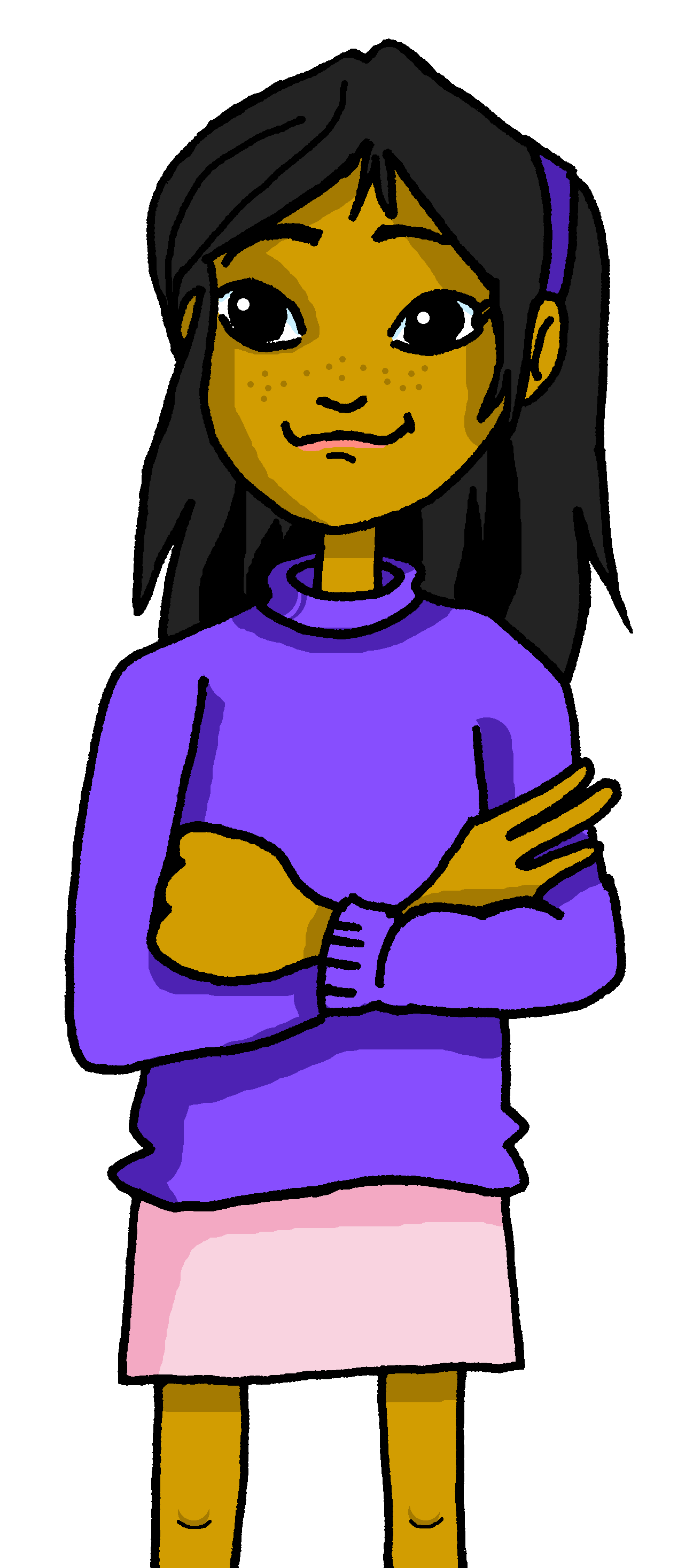 Quique y yo*
calm(always)
Ángela
in class (together)
family
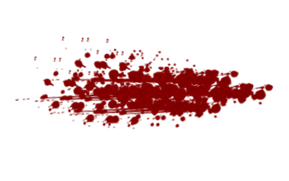 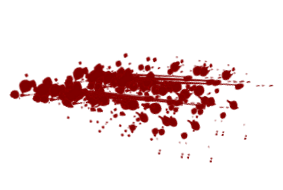 Somos   familia.
Siempre  somos tranquilas.
E
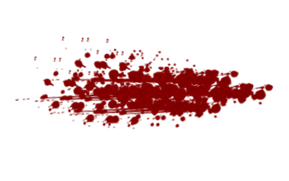 5
at home (together)
positive(normally)
Estamos  en casa juntos.
(very) intelligent
y normalmente
1
6
Úrsula
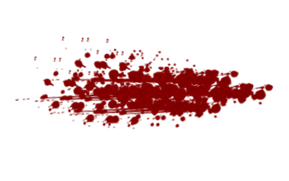 somos positivas pero
7
lost(today)
impossible(today)
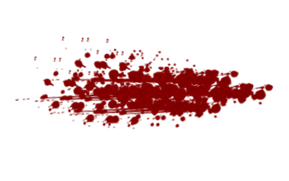 Estamos en clase juntas.
2
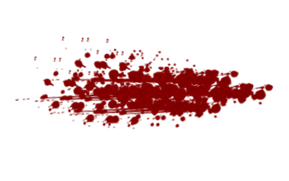 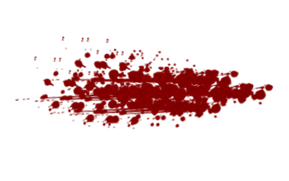 hoy  estamos  imposibles.
Somos    muy inteligentes pero hoy estamos.
8
3
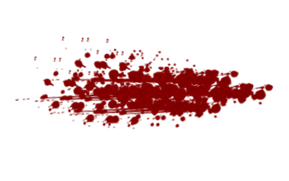 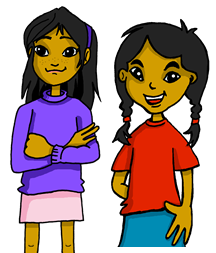 4
perdidas
común =  common 
juntos = together
[Speaker Notes: Timing: 10 minutes

Aim: to identify the use of ‘somos’ and ‘estamos’ at sentence level and connect these with meaning.

Procedure:
1. Read the text instructions in Spanish & click to trigger the English.
2. Read the first statement for Sofía.
3. Decide if the statement needs “somos” or “estamos” based on the words before and after.
4. Do the first statement with them: ‘Somos familia’. Somos or estamos? Is it describing a temporary state or permanent trait? It’s a permanent trait so it’s “somos”. 
5. Click to disappear the “hot chocolate mark”.
6. Elicit the meaning of ‘somos hermanos’ from pupils and click to reveal the first answer in the table.7. Pupils complete steps 1 – 8 for the remaining statements. The statements are numbered for ease of reference during feedback.
8. Click to reveal answers.

Frequency of unknown words:
común [472] juntos [>5000]
Source: Davies, M. & Davies, K. (2018). A frequency dictionary of Spanish: Core vocabulary for learners (2nd ed.). Routledge: London]
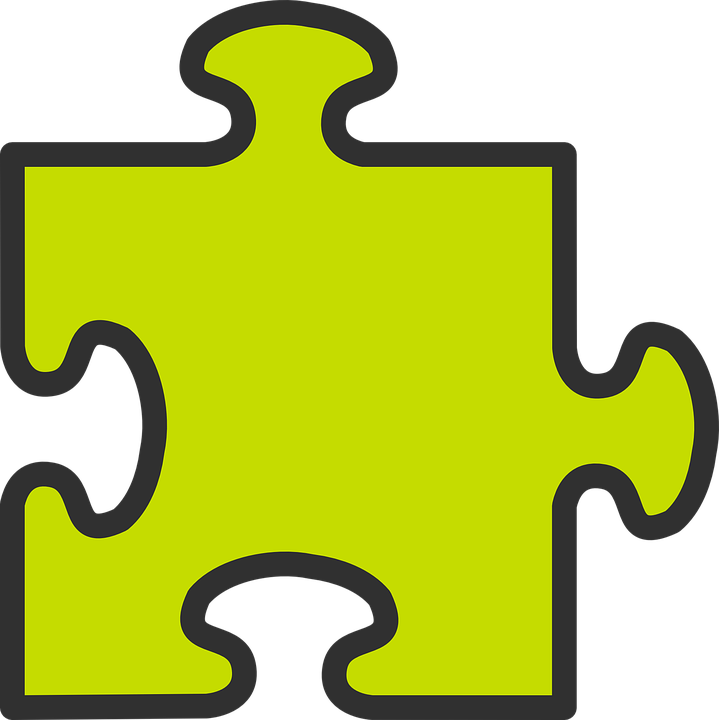 Gender & number agreement on adjectives
In Spanish we know that adjectives which end in ‘o’ change to end in ‘a’ when the noun described is feminine.
💡 Names are called proper nouns.
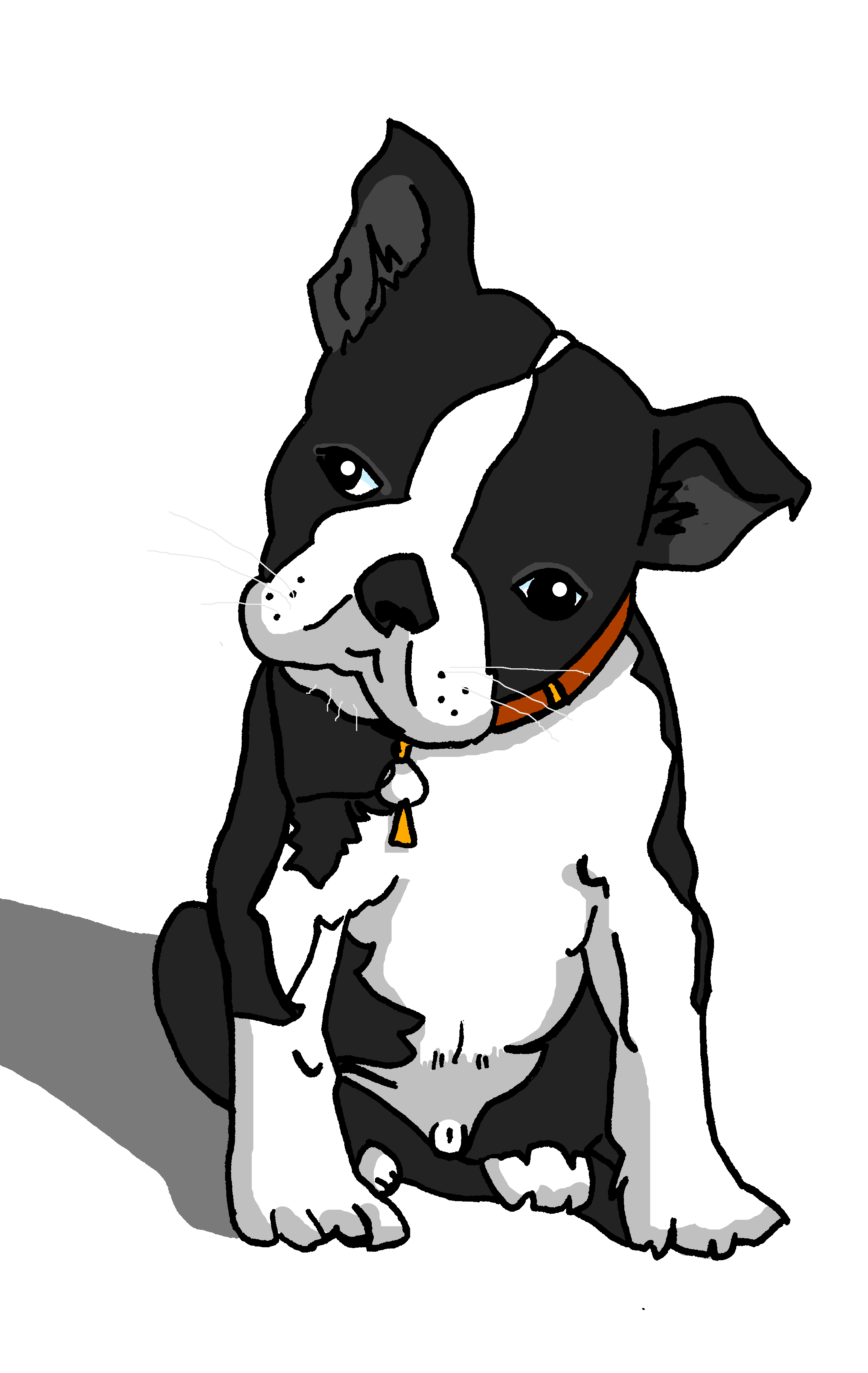 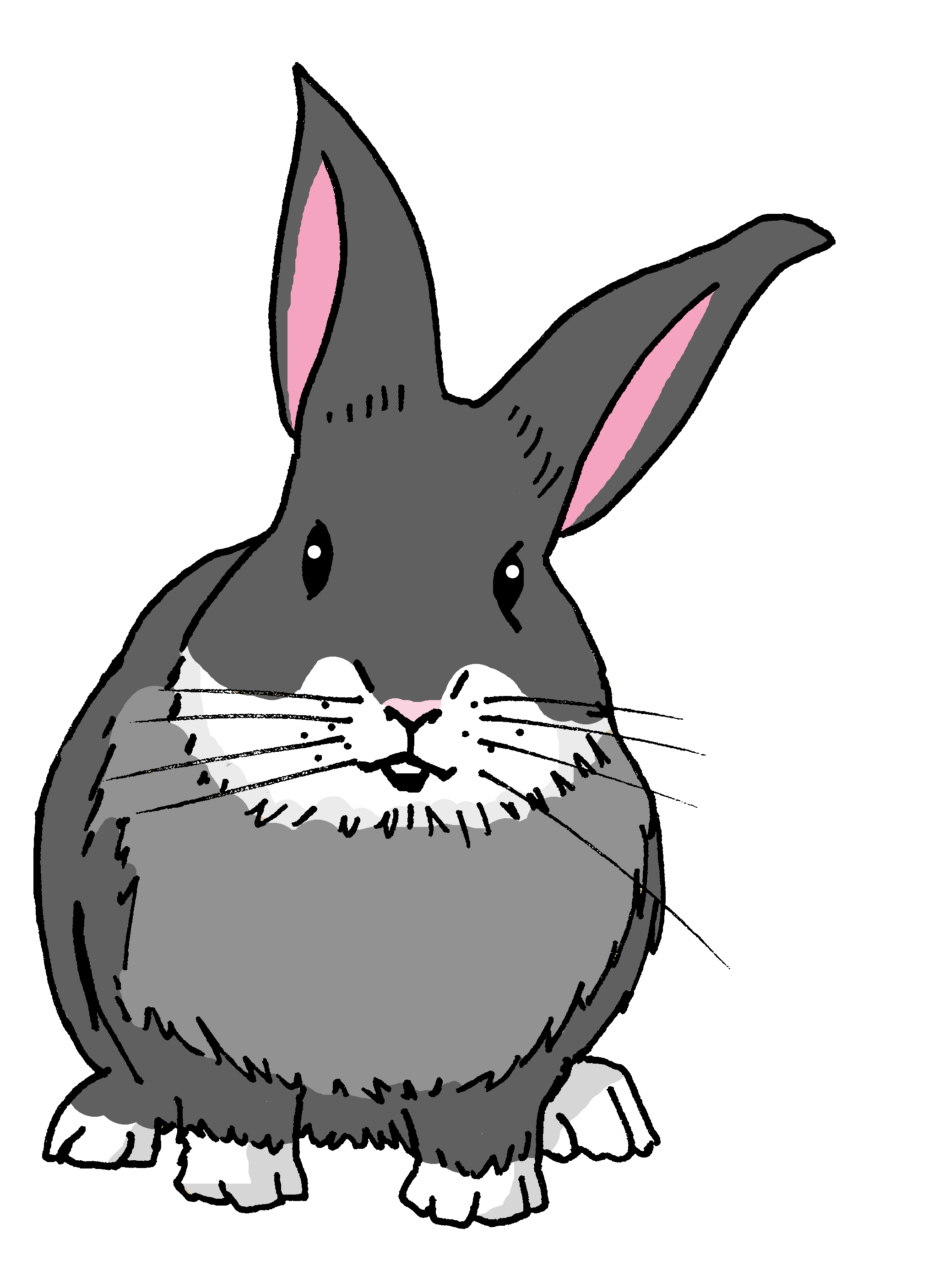 Santi está activo.
Manchita está activa.
When we describe more than one feminine noun, the adjective ends in –as.
When we describe more than one masculine noun, the adjective ends in –os.
Estamos contentas.
Estamos contentos.
💡 We is a pronoun, like I, you, s/he, it.
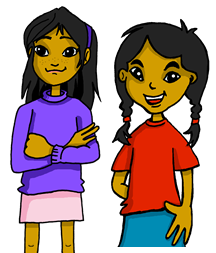 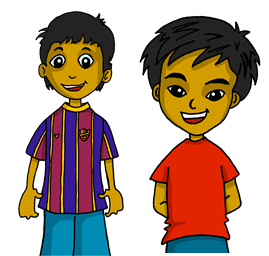 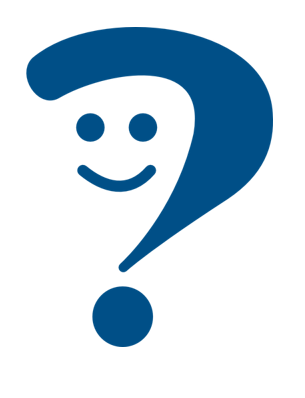 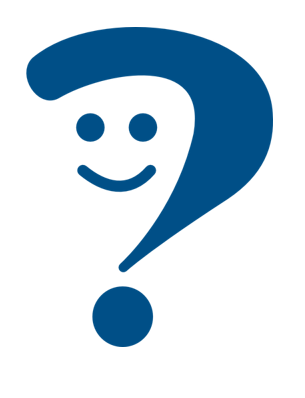 We are (feeling) happy.
We are (feeling) happy.
[Speaker Notes: Timing: 3 minutes

Aim: to revisit regular adjectival agreement (gender and number) in order to use the masculine and feminine plural form of regular adjectives ending in –o, when describing people and animals.

Procedure:
Click through the animations to present the grammar explanation about gender and number agreement on adjectives.
Elicit English translation for the Spanish examples provided.]
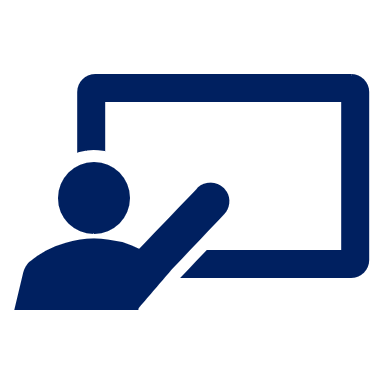 [1/5]
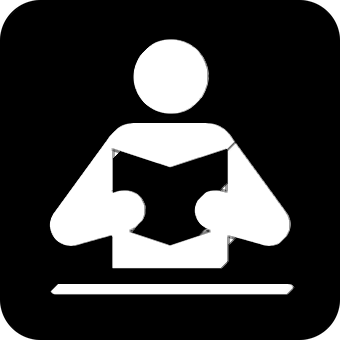 Escucha la frase. ¿Quién habla?
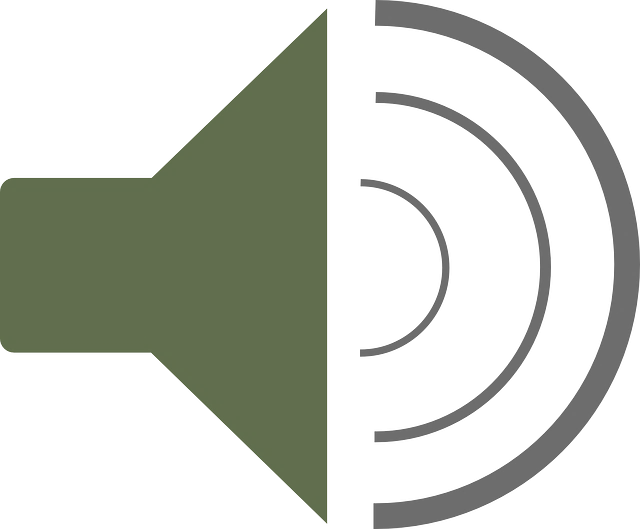 1
escuchar
leer
escuchar
Estamos contentos.
????
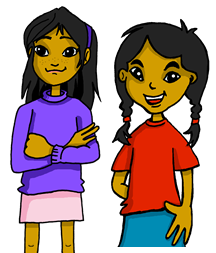 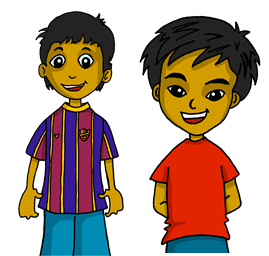 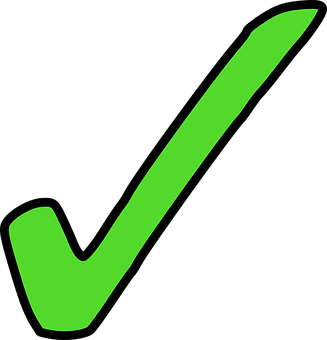 in general
today | location
Ángela
Rubén
Quique
Sofía
[Speaker Notes: Timing: 5 minutes (five slides)

Aim: to practise aural comprehension of regular plural masculine and feminine adjective agreement; to practise written comprehension of the different meaning/use of estamos | somos.

Procedure:
Explain to pupils that they need to identify the speakers from the form of the adjective they hear.
Click to play the sentence.
Elicit the response from pupils (e.g. Quique y Rubén OR Sofía y Ángela).
Click to show the sentence, with the callout pointing towards the speakers.
Click to bring up the possible meanings of the verb to be – in general OR today | location.
Elicit the correct meaning from pupils.
Click to confirm with a tick.
Repeat steps 2-7 with the next four slides.

Transcript:
Estamos contentos.]
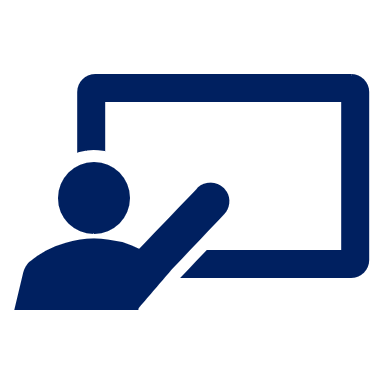 [2/5]
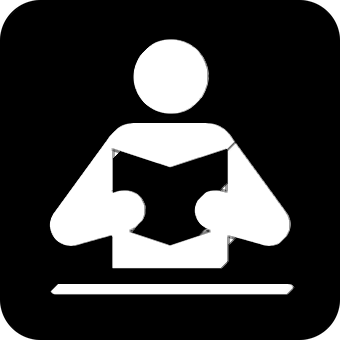 Escucha la frase. ¿Quién habla?
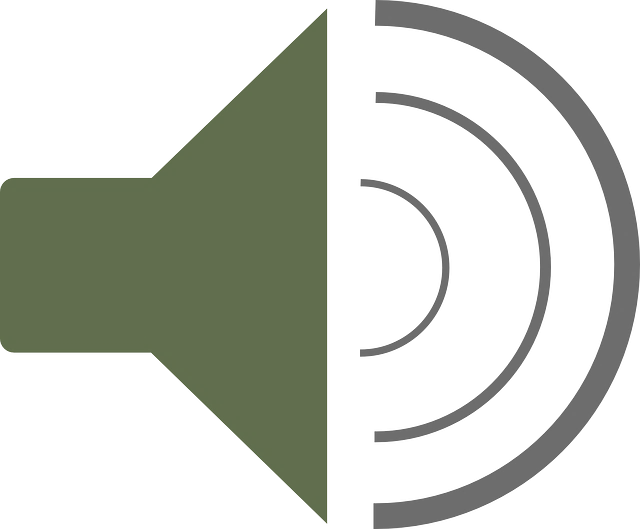 escuchar
2
escuchar
leer
????
Somos activas.
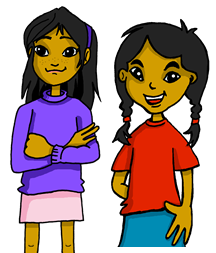 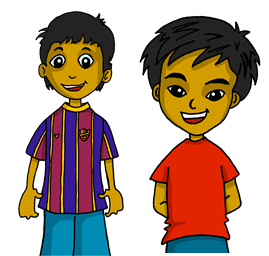 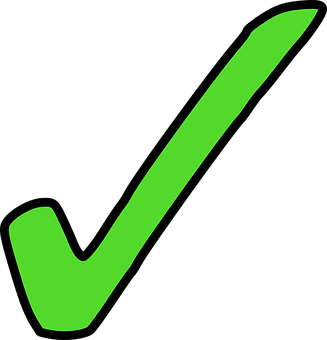 in general
today | location
Ángela
Rubén
Quique
Sofía
[Speaker Notes: [2/5]Transcript:
Somos activas.]
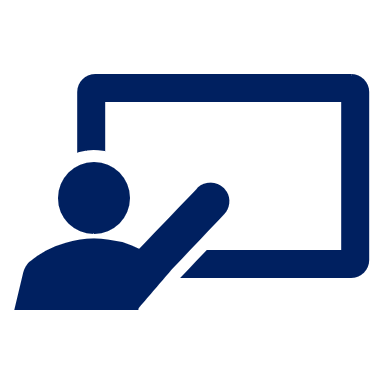 [3/5]
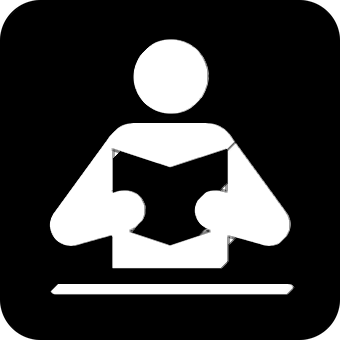 Escucha la frase. ¿Quién habla?
escuchar
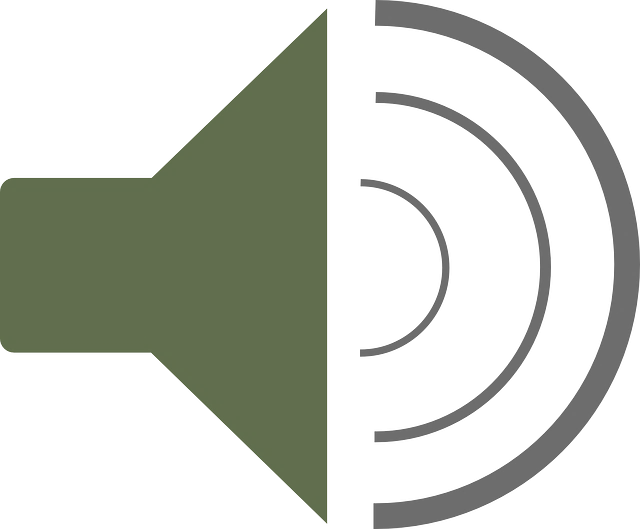 3
escuchar
leer
Estamos cansadas.
????
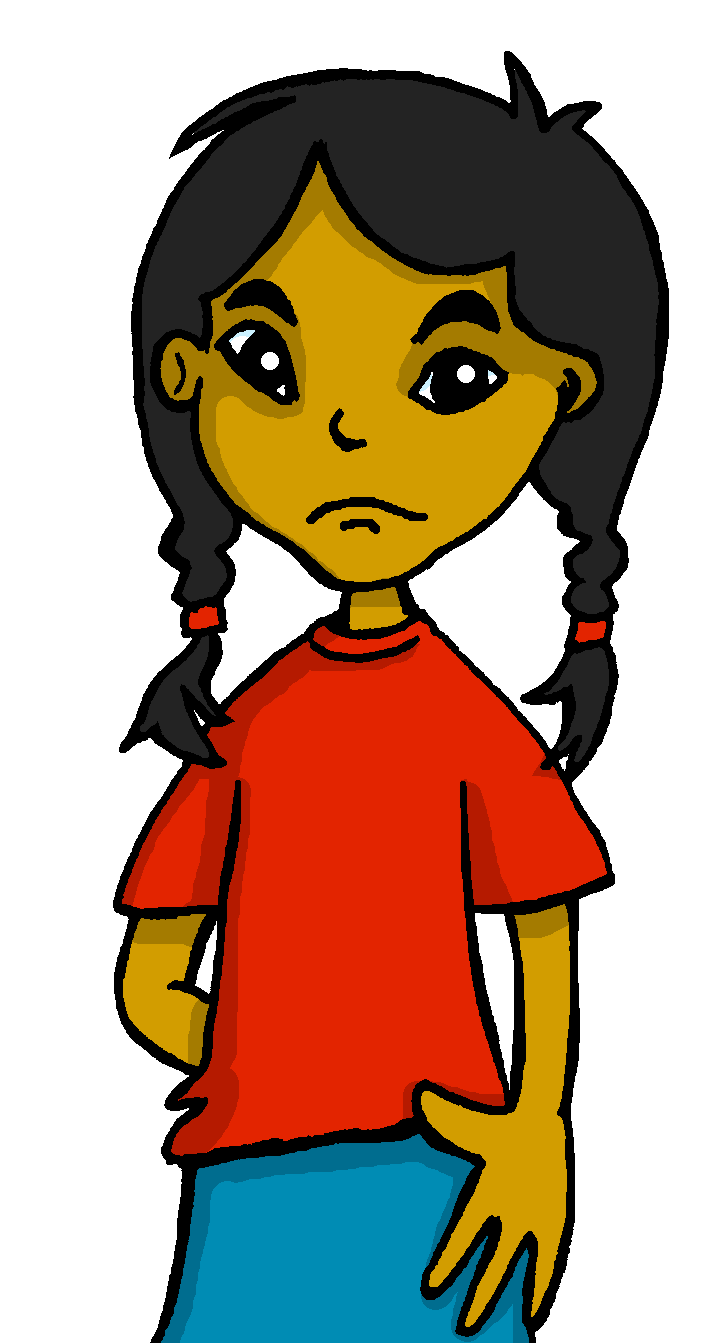 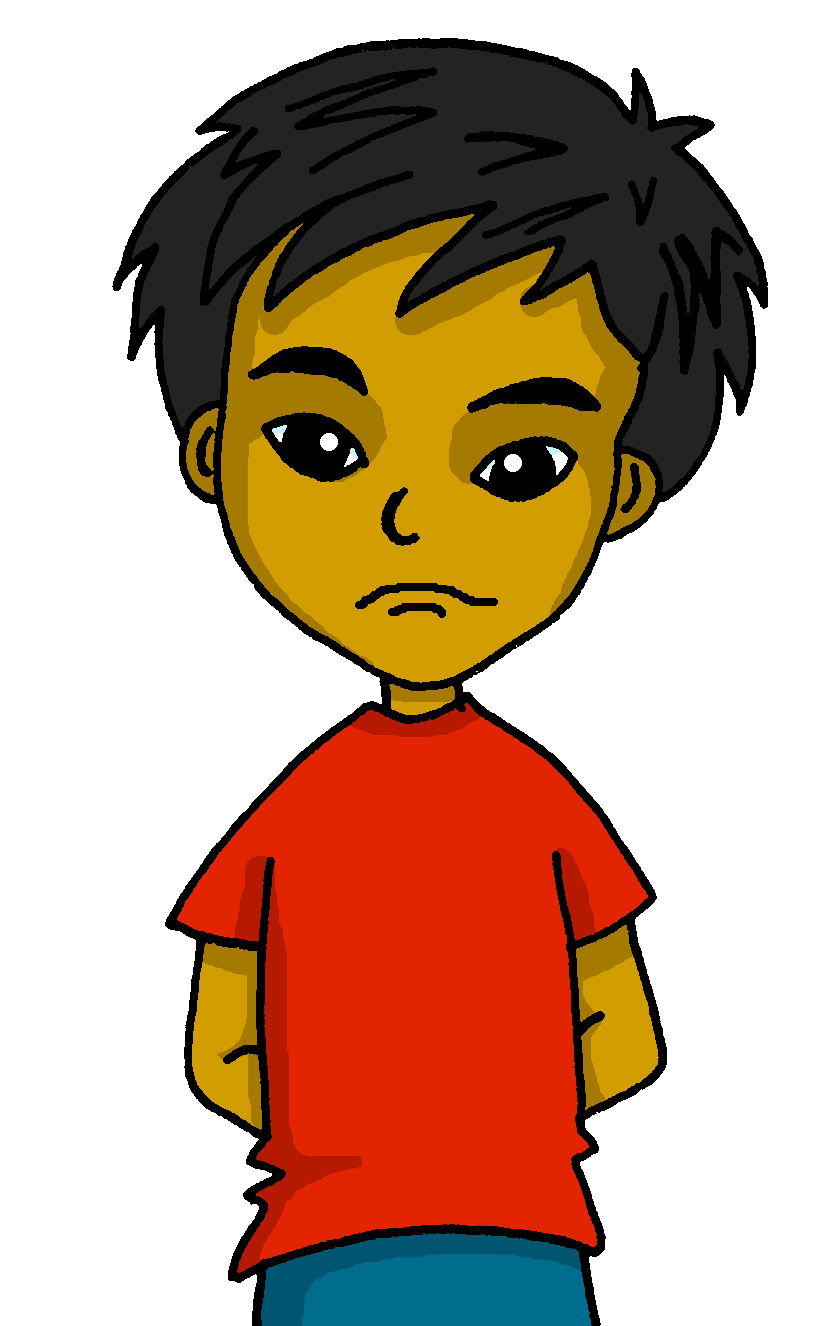 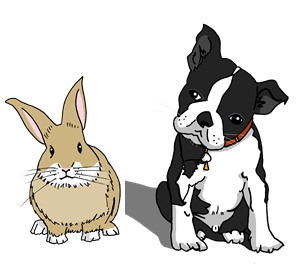 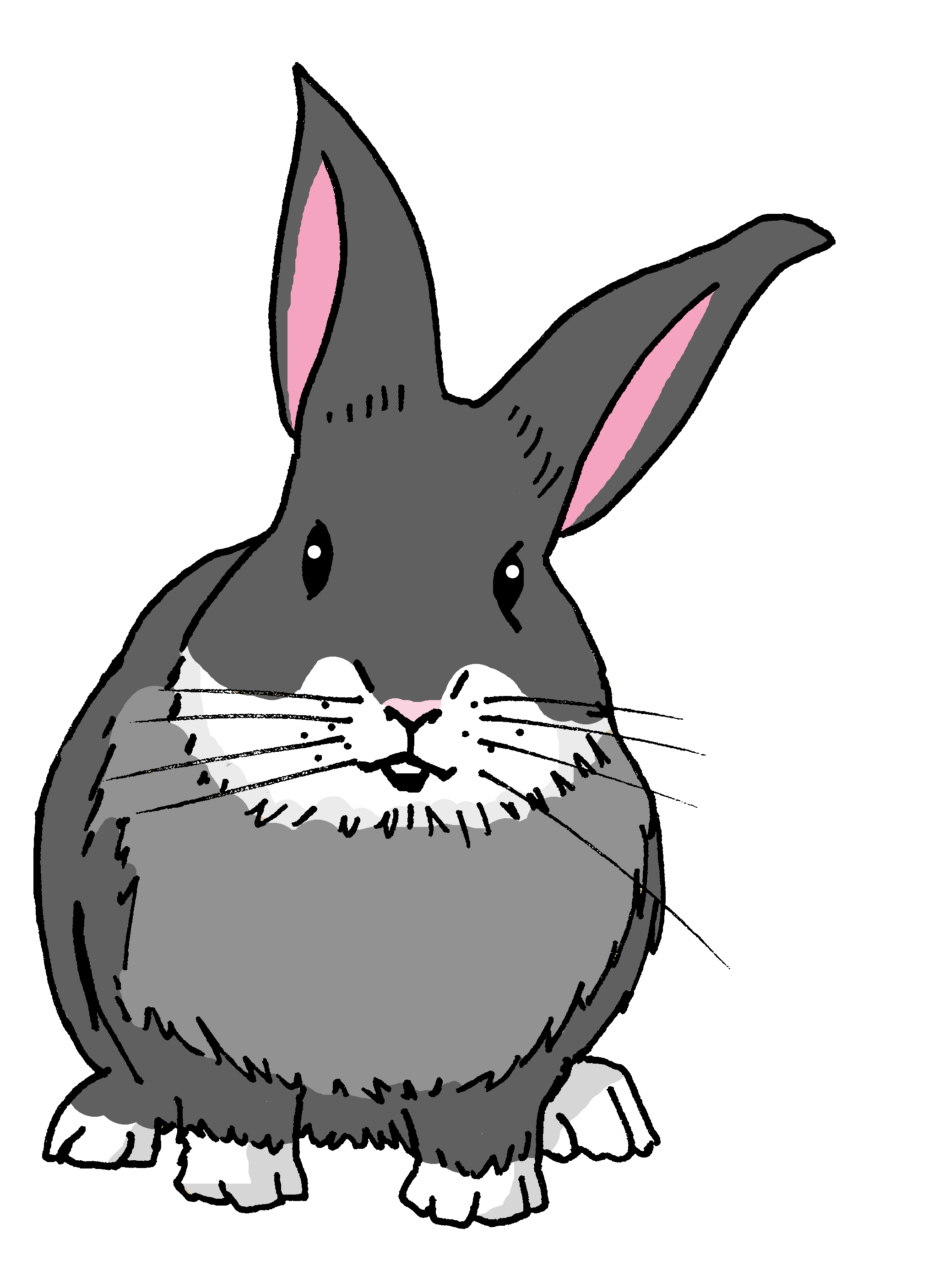 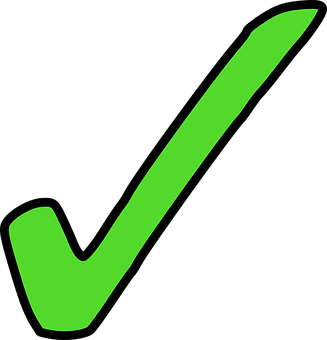 in general
today | location
Santi
Quique
Sofía
Manchita
[Speaker Notes: [3/5]
Transcript:
Estamos cansadas.]
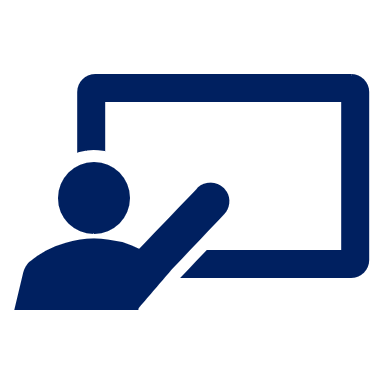 [4/5]
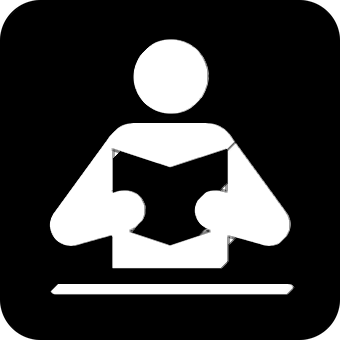 Escucha la frase. ¿Quién habla?
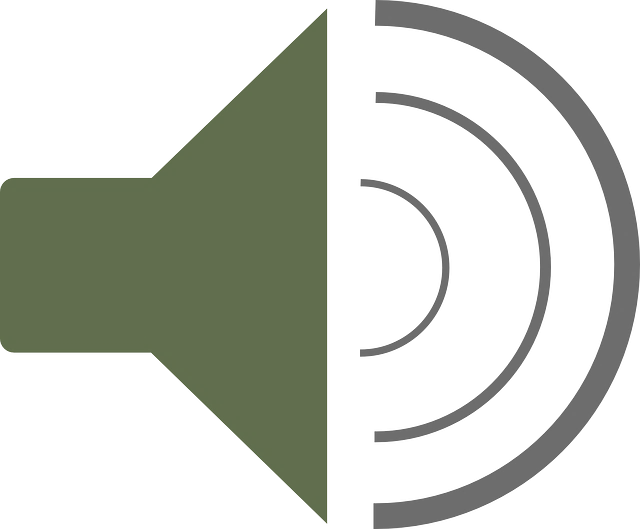 escuchar
4
escuchar
leer
Somos divertidos.
????
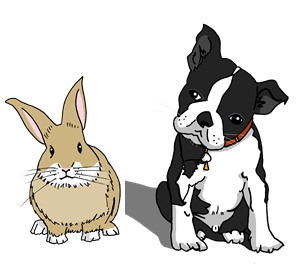 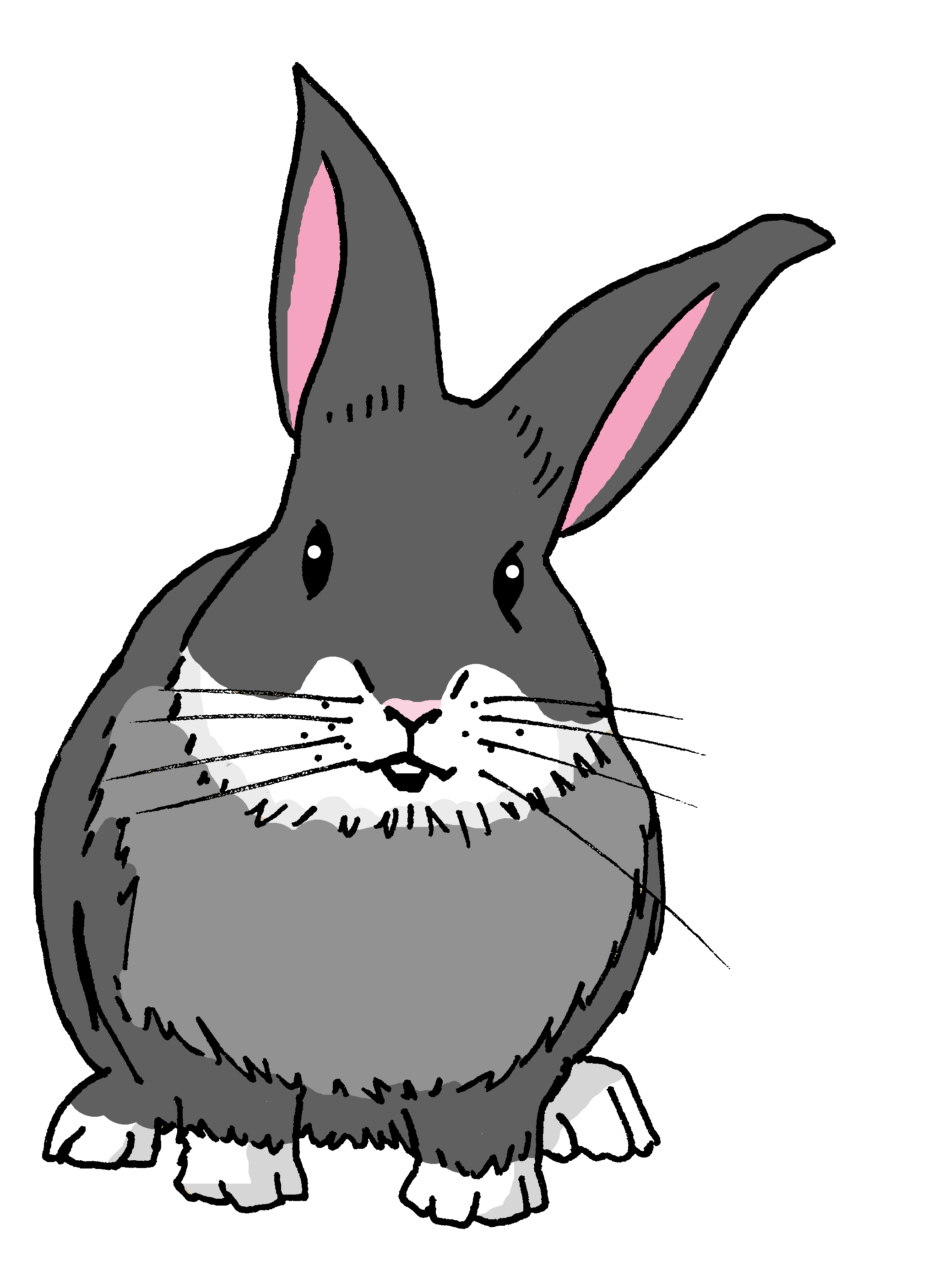 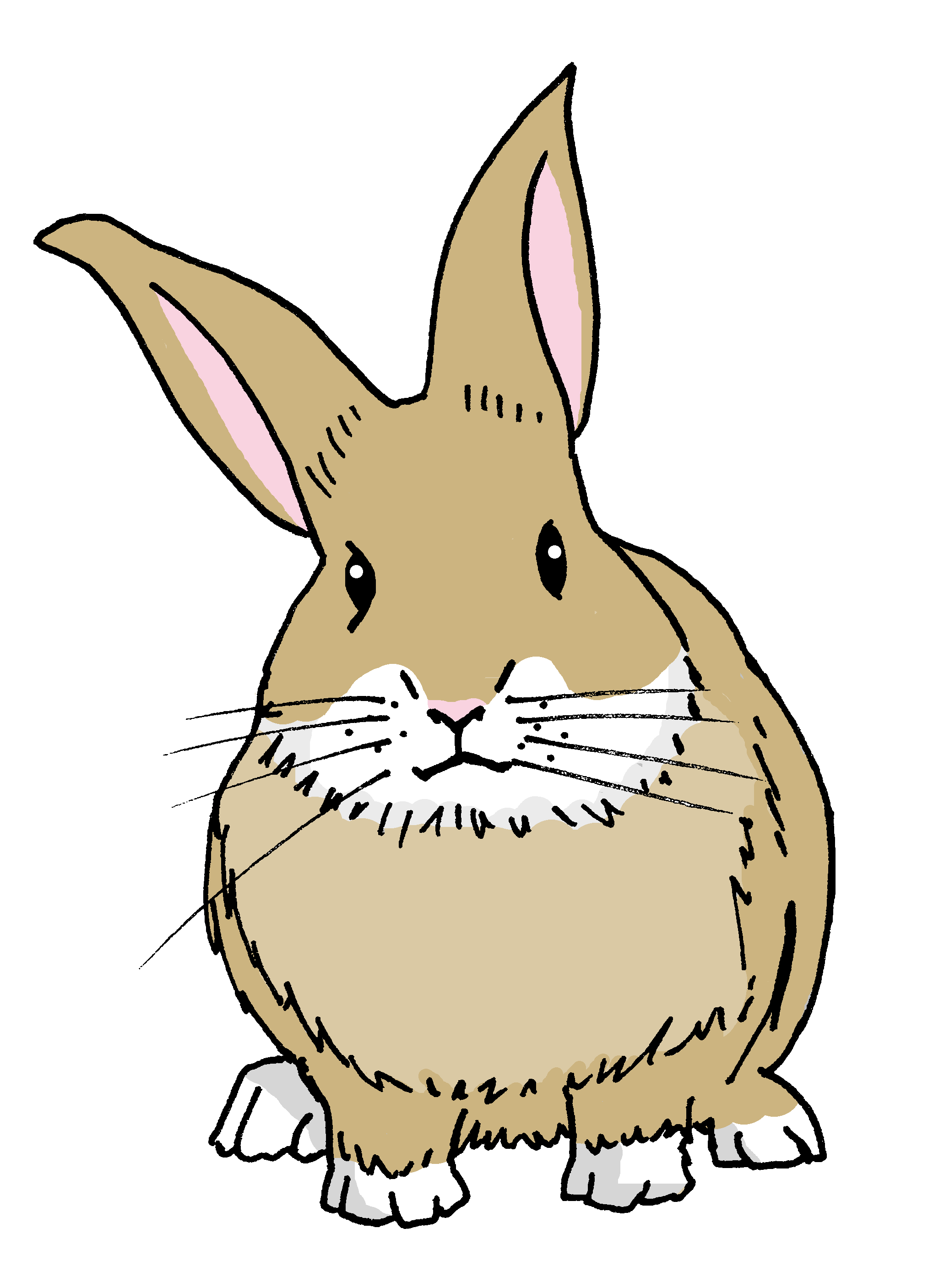 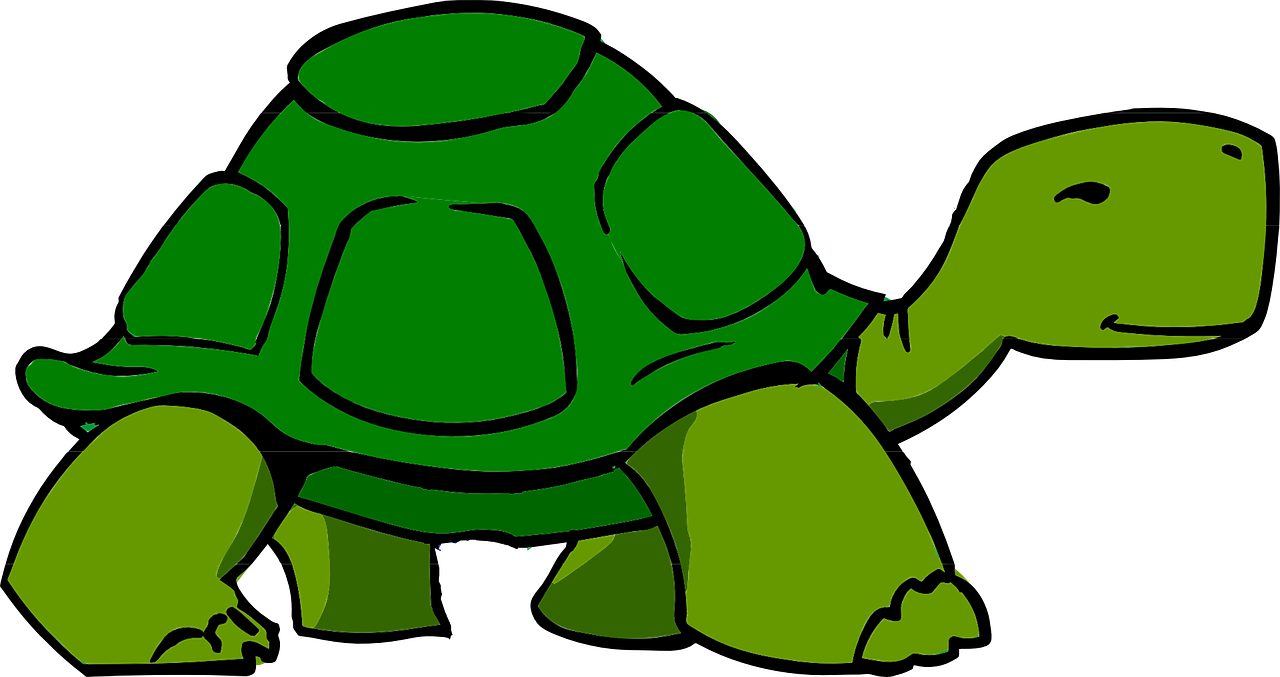 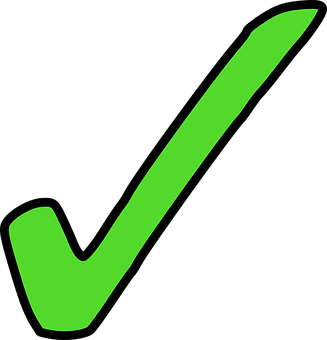 in general
today | location
Santi
Pancho
Irene
Manchita
[Speaker Notes: [4/5]Transcript:
Somos divertidos.]
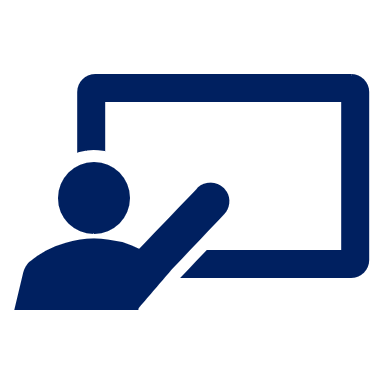 [5/5]
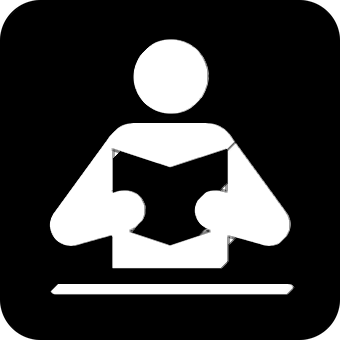 Escucha la frase. ¿Quién habla?
escuchar
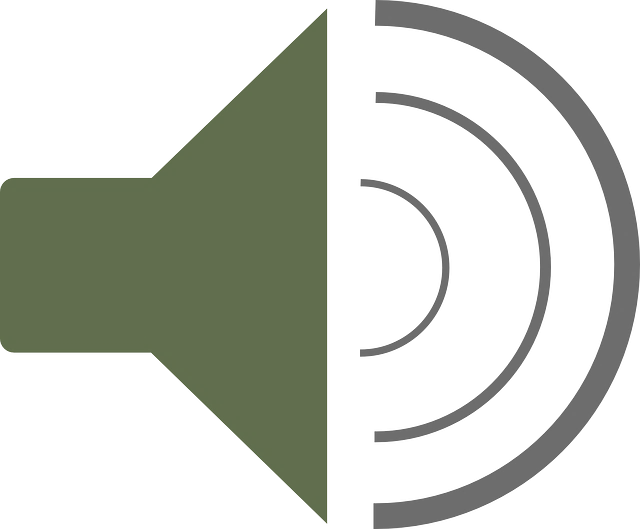 5
escuchar
leer
????
Somos rápidas.
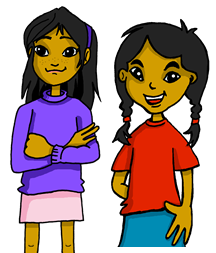 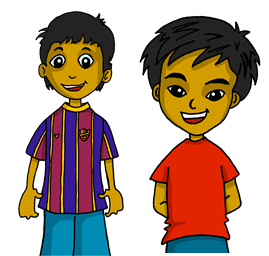 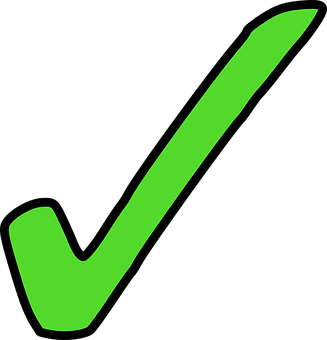 in general
today | location
Ángela
Rubén
Quique
Sofía
[Speaker Notes: [5/5]
Transcript:
Somos rápidas.]
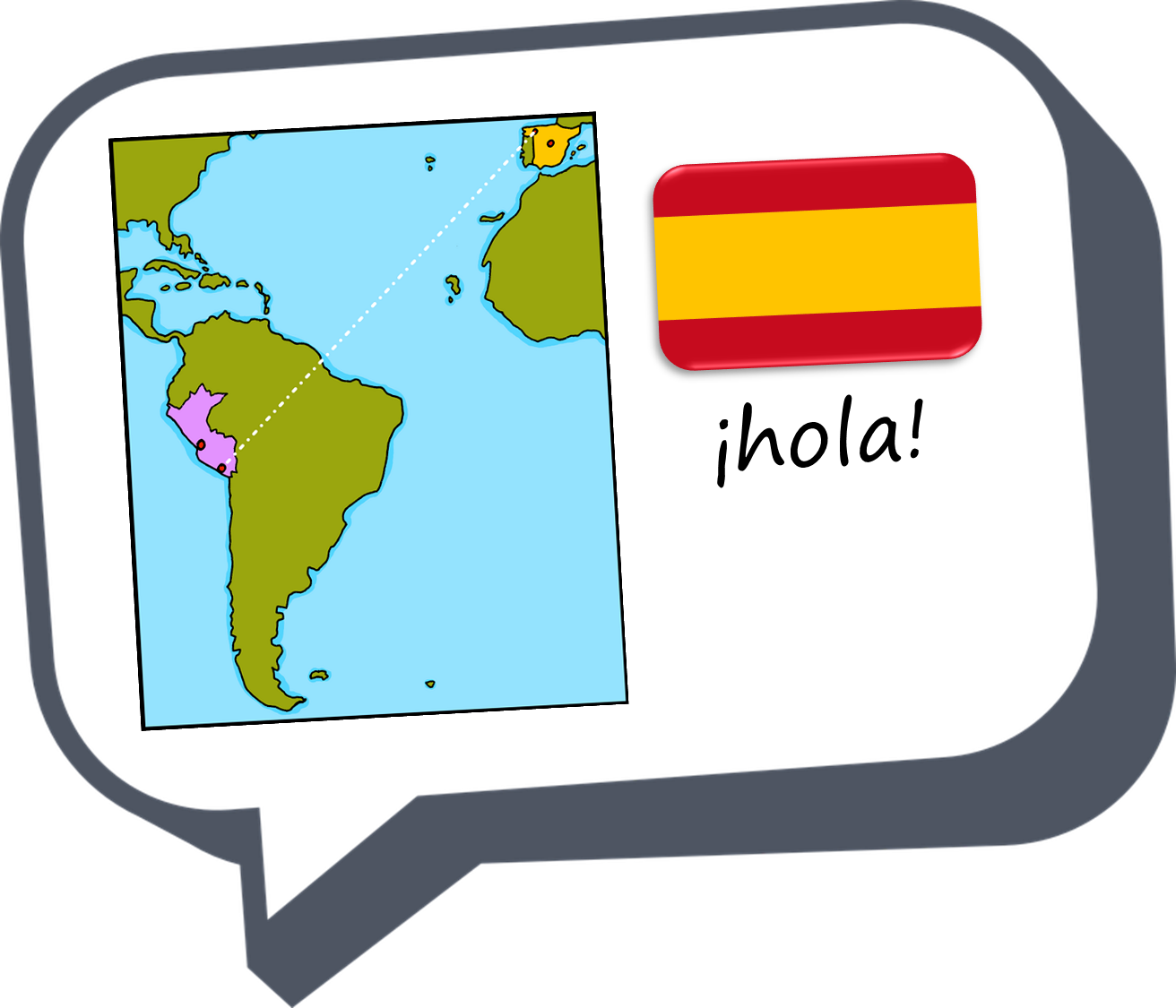 ¡adiós!
azul